9
9.1 Polypeptides Are Composed of Amino Acid Chains That Are Assembled at Ribosomes
Twenty different amino acids serve as building blocks of polypeptides

Covalent bonds form between amino acids to form a polypeptide chain

Distinctive features of amino acids allow them to participate in certain chemical reactions or behave in a hydrophobic or hydrophilic manner
2
© 2015 Pearson Education, Inc.
Amino Acid Structure
All amino acids have a central carbon, an amino group, and a carboxyl group

An enzyme of the ribosome catalyzes formation of a peptide bond between the carboxyl group of one amino acid and the amino group of the next

The R-group of each amino acid is distinct; some are not charged, some are polar, and some are electrically charged
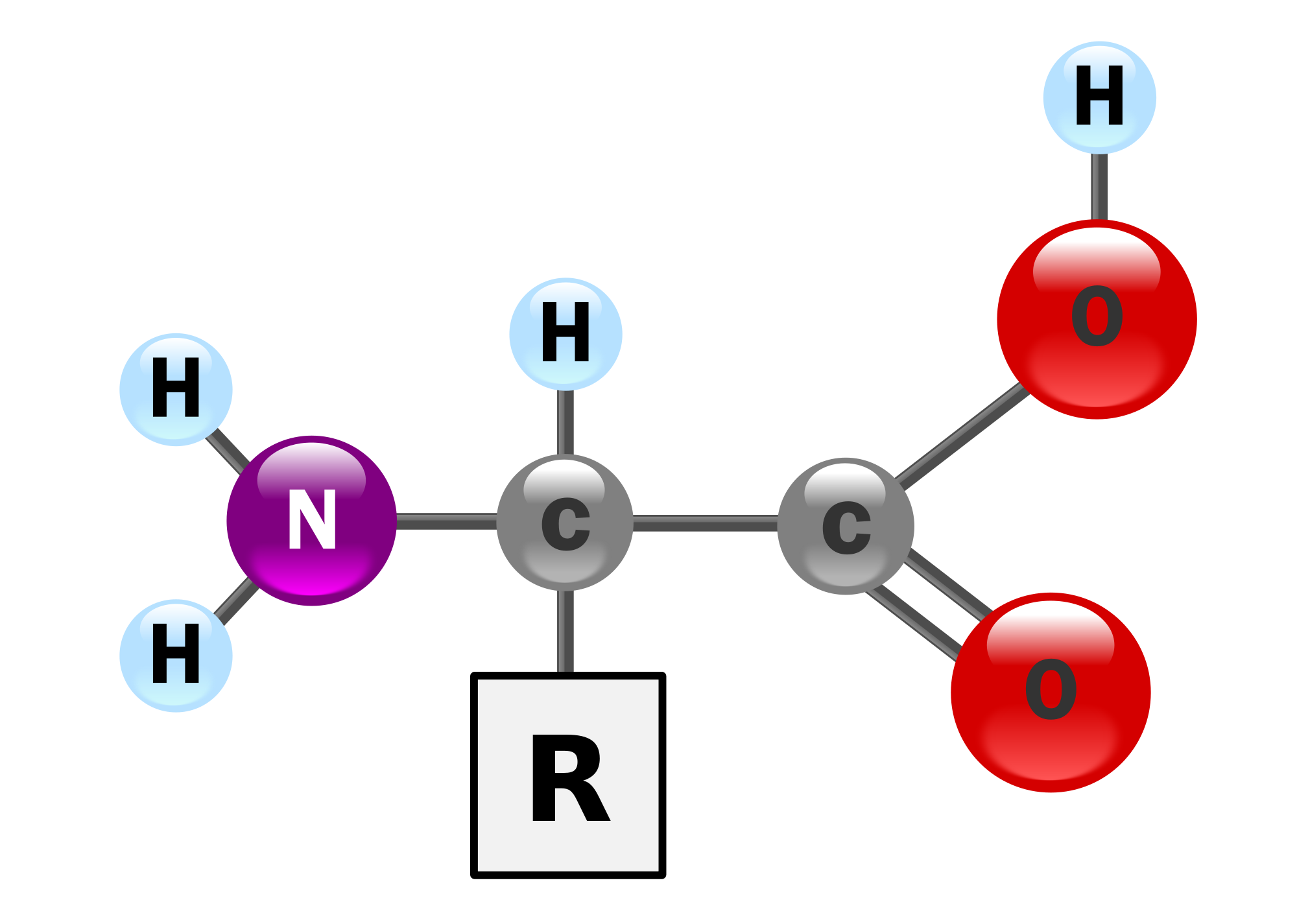 3
© 2015 Pearson Education, Inc.
Polypeptide and Transcript Structure
Polypeptides are strings of amino acids that are assembled by ribosomes

Ribosomes are “machines” that contain multiple ribosomal RNAs (rRNAs) and proteins

Ribosomes translate mRNA in the 5-to-3 direction, reading each triplet codon and assembling the amino acids in the order specified by the codons
4
© 2015 Pearson Education, Inc.
Figure 9.2 Translation overview.
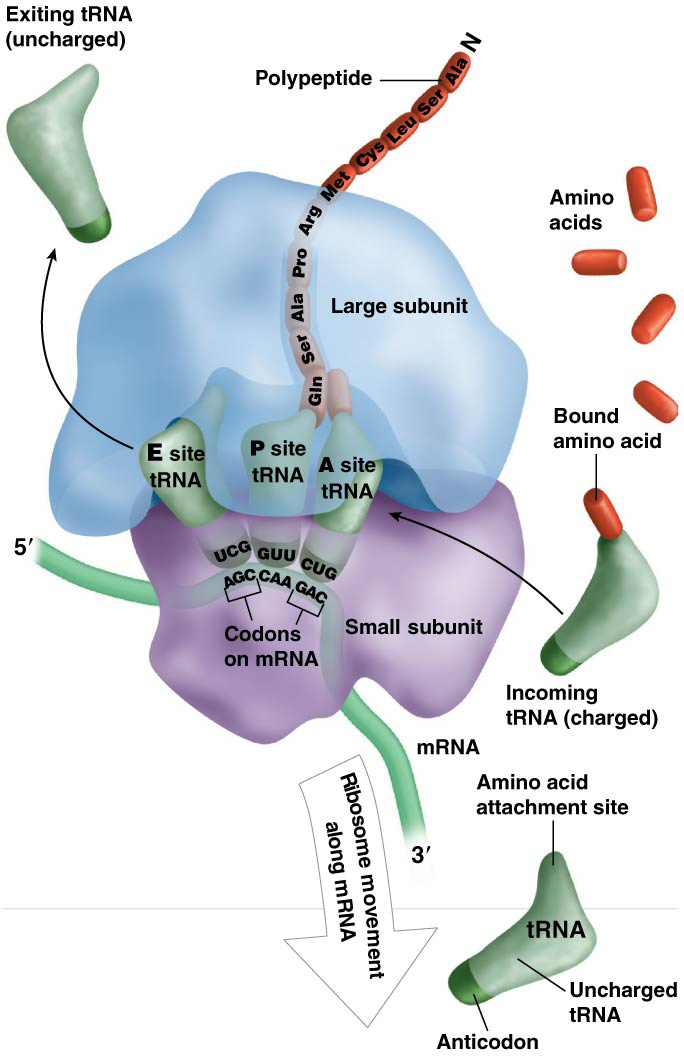 5
© 2015 Pearson Education, Inc.
Messenger RNA
The mRNA sequence dictates the resulting amino acid sequence

Boundaries of translation are defined by a start codon that corresponds to the N-terminus of the protein and a stop codon that corresponds to the C-terminus

The 5 untranslated region (5 UTR) and 3 UTR are segments of the mRNA outside of the translated regions
6
© 2015 Pearson Education, Inc.
Figure 9.3 Alignment of DNA, mRNA, and polypeptide.
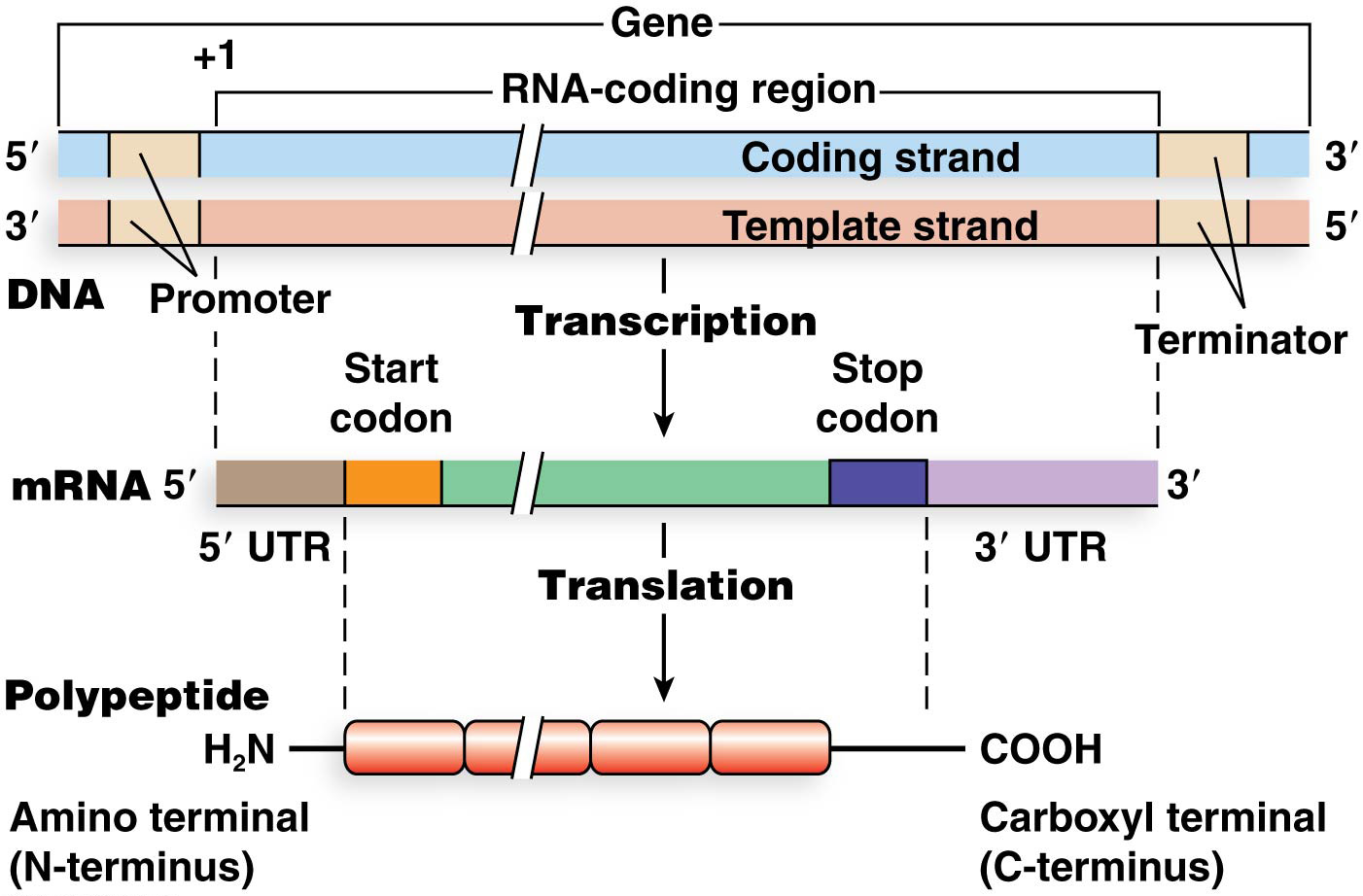 7
© 2015 Pearson Education, Inc.
Polypeptide Structure
Polypeptides have four levels of organization

The sequence of amino acids in the polypeptide chain is the primary structure

Secondary structures form due to hydrogen bonding between different amino acids in the chain. Secondary structures include the alpha helix and the beta-pleated sheet

Tertiary structure results from a variety of interactions involving the R-groups of different amino acids in the polypeptide chain. Tertiary structure is dependent on primary and secondary structure

Quaternary structure contains two or more polypeptides
8
© 2015 Pearson Education, Inc.
Table 9.2 Polypeptide Structure
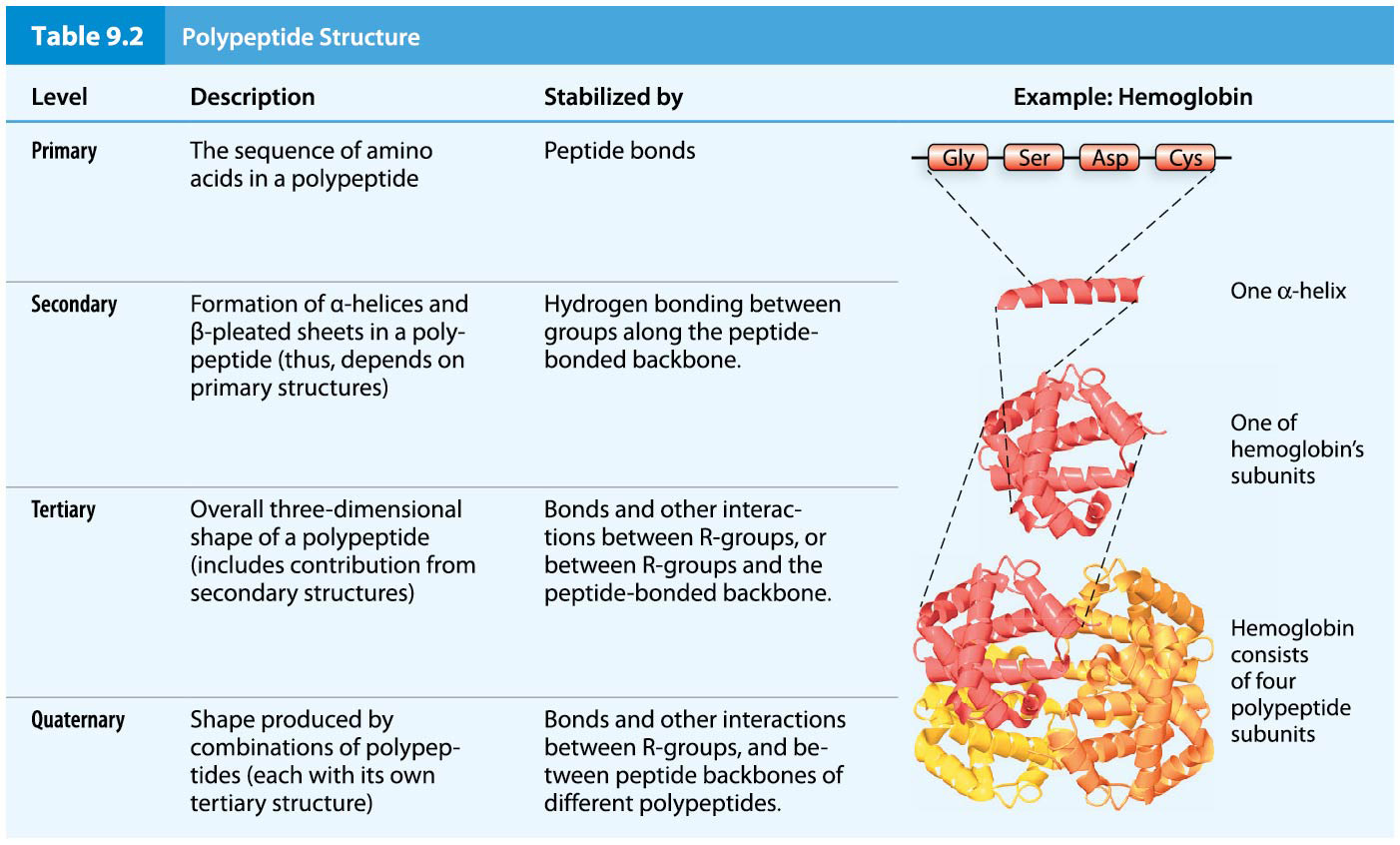 9
© 2015 Pearson Education, Inc.
Ribosome Structures
Ribosomes in bacteria, archaea, and eukaryotes perform three tasks:

Bind mRNA and identify the start codon, where translation begins

Facilitate complementary base pairing of mRNA codons and the corresponding tRNA anticodons

Catalyze formation of peptide bonds between amino acids on the growing polypeptide chain
10
© 2015 Pearson Education, Inc.
Ribosome Composition
Ribosome composition—number and sequence of rRNA molecules and number and type of proteins—differs between bacteria, archaea, and eukaryotes

Ribosomes are composed of two subunits, the large ribosomal subunit and the small ribosomal subunit

Ribosomal subunit size is measured in Svedberg units (S), a property based on size, shape, and hydration state
11
© 2015 Pearson Education, Inc.
Ribosomes of E. coli
Ribosomes of E. coli are the most thoroughly studied bacterial ribosomes

The large subunit is 50S and contains 32 proteins, a small 5S rRNA, and a large 23S rRNA

The small subunit is 30S and contains 21 proteins and one 16S rRNA molecule


The fully assembled ribosome is 70S
Figure 9.4 Ribosomes of bacteria,
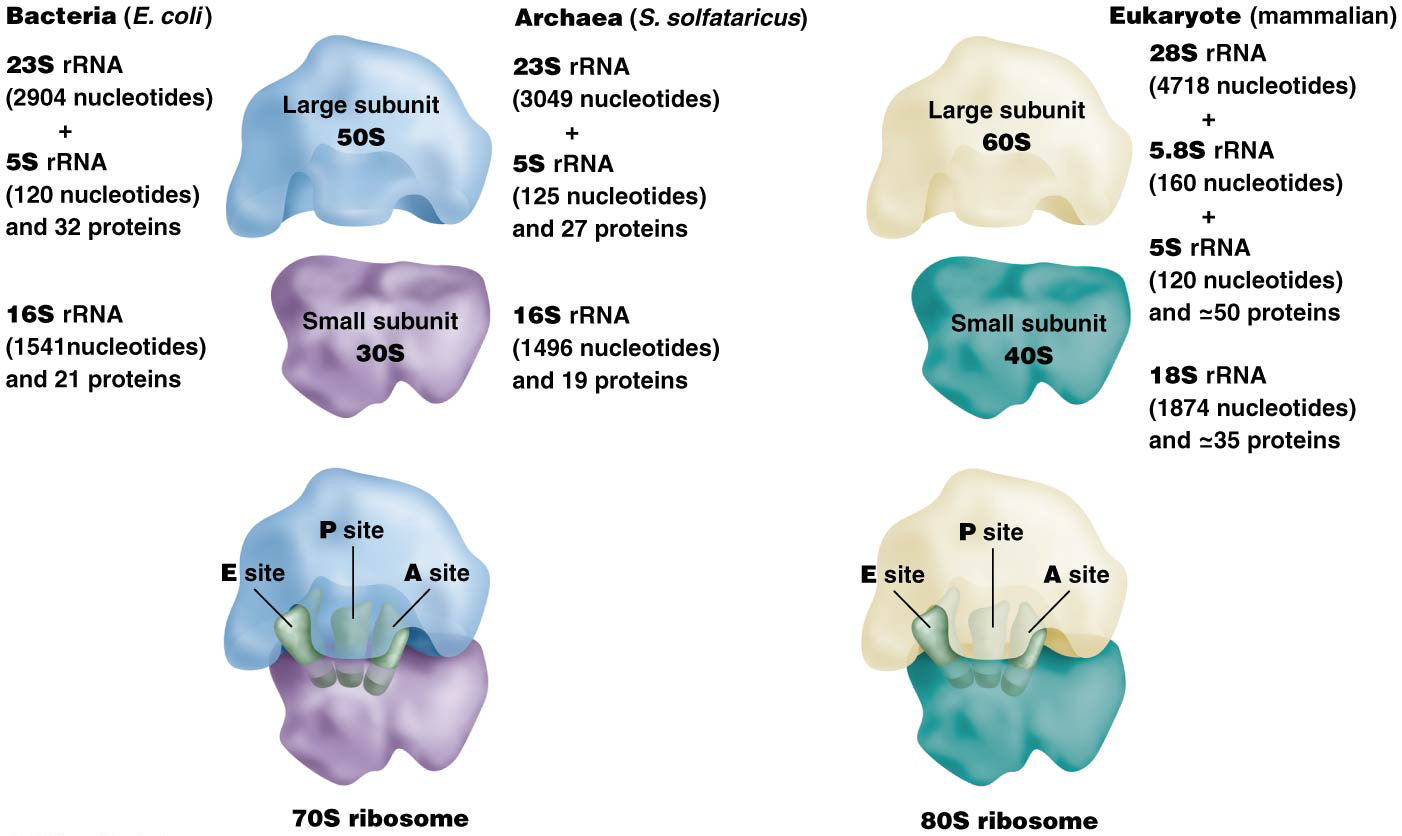 12
© 2015 Pearson Education, Inc.
Eukaryotic Ribosomes
Mammalian ribosomes are the most fully characterized of the eukaryotic ribosomes

The large subunit (60S) contains 45 to 50 proteins and three rRNA molecules, of 5S, 5.8S, and 28S

The small (40S) subunit contains about 35 proteins and one 18S rRNA


These ribosomes (80S) contain the P and E sites and the polypeptide channel
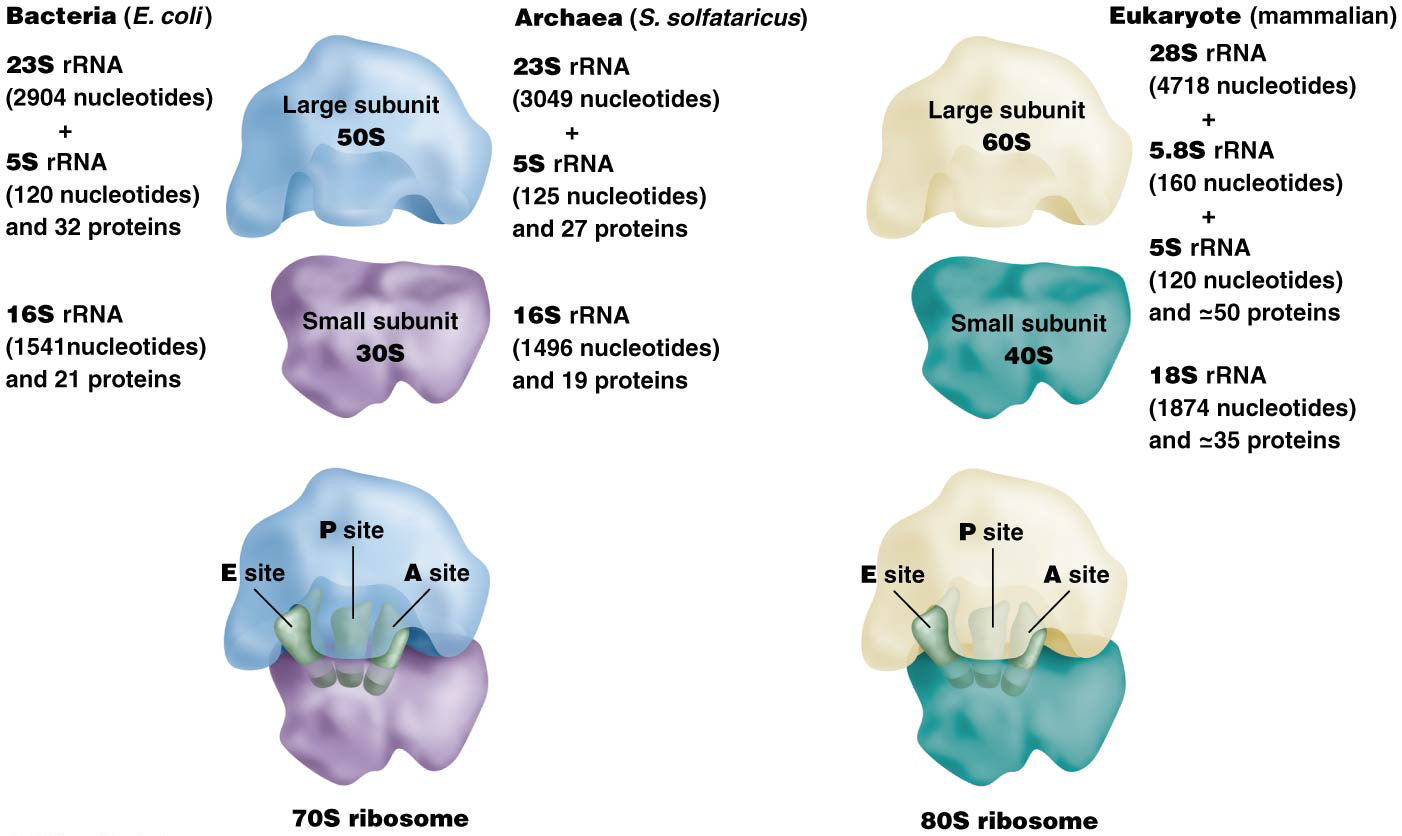 13
© 2015 Pearson Education, Inc.
Important Regions of Ribosomes
The peptidyl site (P site) holds the tRNA to which the polypeptide is attached

The aminoacyl site (A site) binds a new tRNA molecule containing an amino acid to be added to the growing polypeptide chain

The exit site (E site) provides an avenue for exit of the tRNA after its amino acid has been added to the chain

Ribosomes also form a channel from which the polypeptide chain emerges
14
© 2015 Pearson Education, Inc.
9.2 Translation Occurs in Three Phases
Translation can be divided into three phases: initiation, elongation, and termination

The phases are similar in bacteria and eukaryotes, though there are several differences

The differences lie largely in how the start codon is identified when translation is initiated
15
© 2015 Pearson Education, Inc.
INITIATION
© 2015 Pearson Education, Inc.
Translational Initiation
1) Initiation begins when the small ribosomal subunit binds near the 5 end of the mRNA and identifies the start codon

2) The initiator tRNA, carrying the first amino acid of the polypeptide, binds to the start codon

3) Finally, the large subunit joins the small subunit to form the intact ribosome and translation begins
17
© 2015 Pearson Education, Inc.
Initiation
Initiation factor proteins help control ribosome formation and binding of the initiator tRNA

GTP provides the energy for initiation

tRNAs used during translation that carry an amino acid are called charged tRNAs, whereas tRNAs without amino acids attached are uncharged
24
© 2015 Pearson Education, Inc.
Bacterial Translational Initiation
In E. coli, six molecular components come together to initiate translation: 
1) mRNA
2) the small ribosomal subunit, 
3) the large subunit, 
4) the initiator tRNA, 
5) three initiation factor proteins, 
and 6) GTP

For most of initiation, the 30S subunit is affiliated with an initiation factor (IF3) which prevents the 30S subunit from binding the 50S subunit. The small subunit–IF3 complex binds near the 5 end of the mRNA, searching for the start codon
The Shine–Dalgarno Sequence
The preinitiation complex forms when the 16S rRNA bind the Shine–Dalgarno sequence on the mRNA base-pair. The Shine–Dalgarno sequence is a purine-rich sequence located between three to nine nucleotides upstream of the start codon
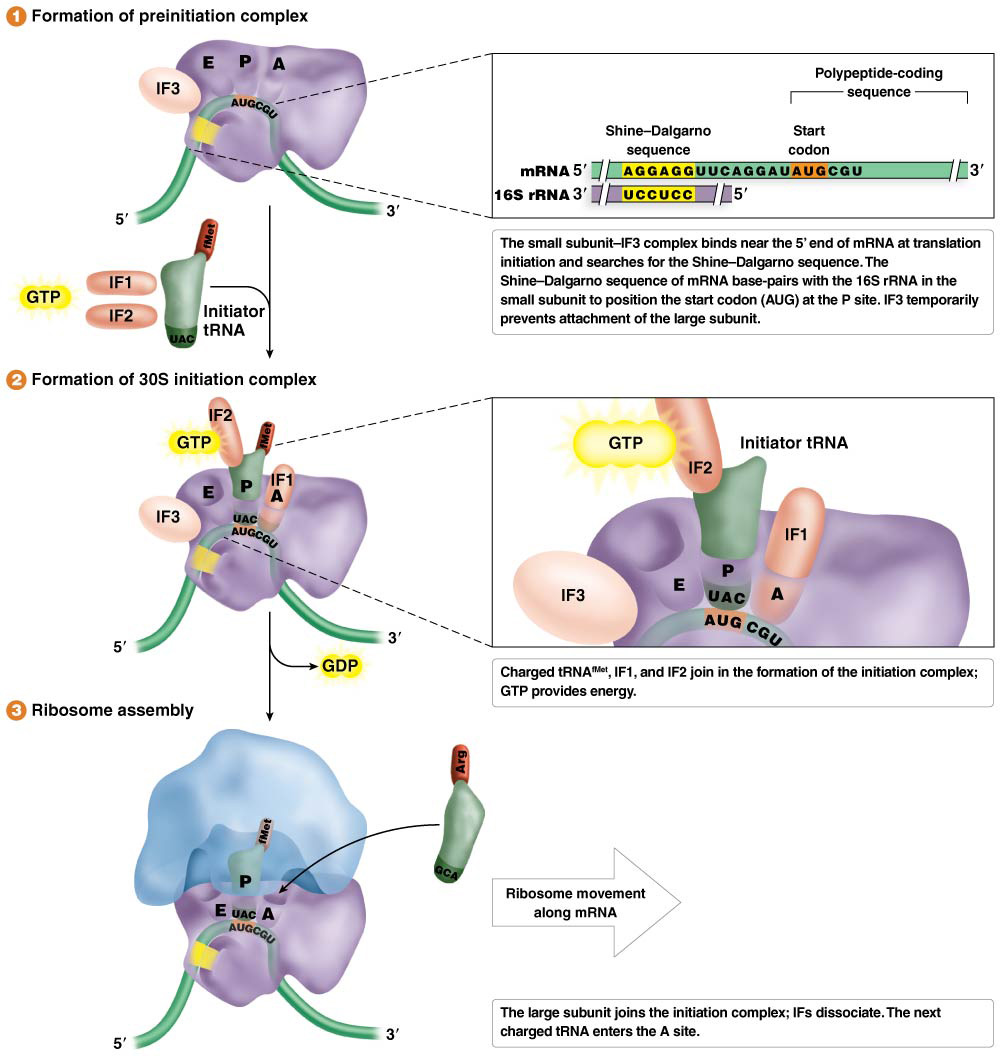 20
© 2015 Pearson Education, Inc.
Figure 9.7 The Shine–Dalgarno consensus binding sequence.
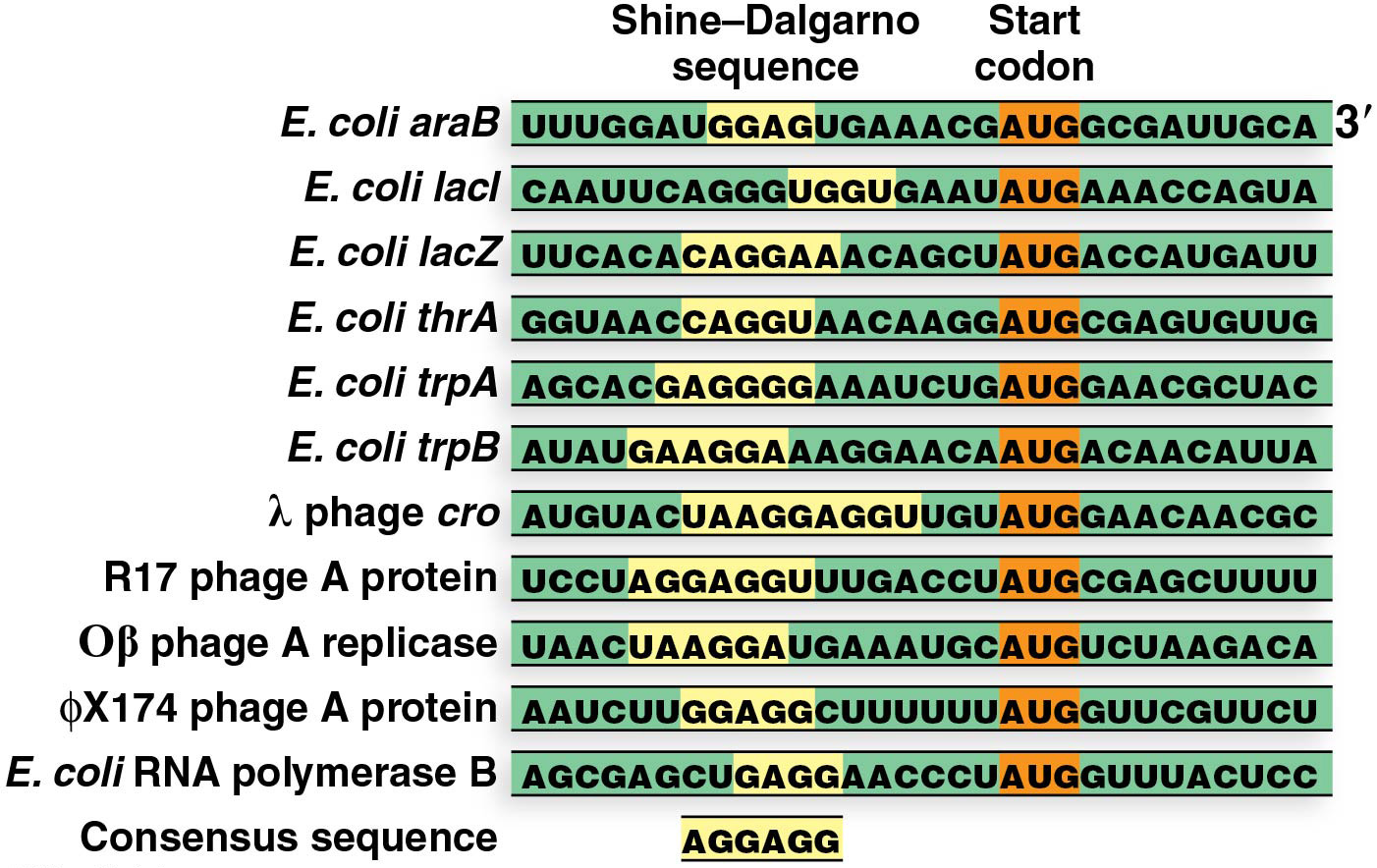 21
© 2015 Pearson Education, Inc.
The Second Step of Initiation
The initiator tRNA binds to the start codon where the P site will be once the ribosome is fully assembled

The amino acid on the initiator tRNA is a modified amino acid, N-formylmethionine (fMet); the charged initiator tRNA is called tRNAfMet

Initiation factor, IF2, and a GTP molecule are bound at the P site to facilitate binding of tRNAfMet and IF1 joins the complex; together these form the 30S initiation complex
22
© 2015 Pearson Education, Inc.
Figure 9.6 Initiation of bacterial translation.
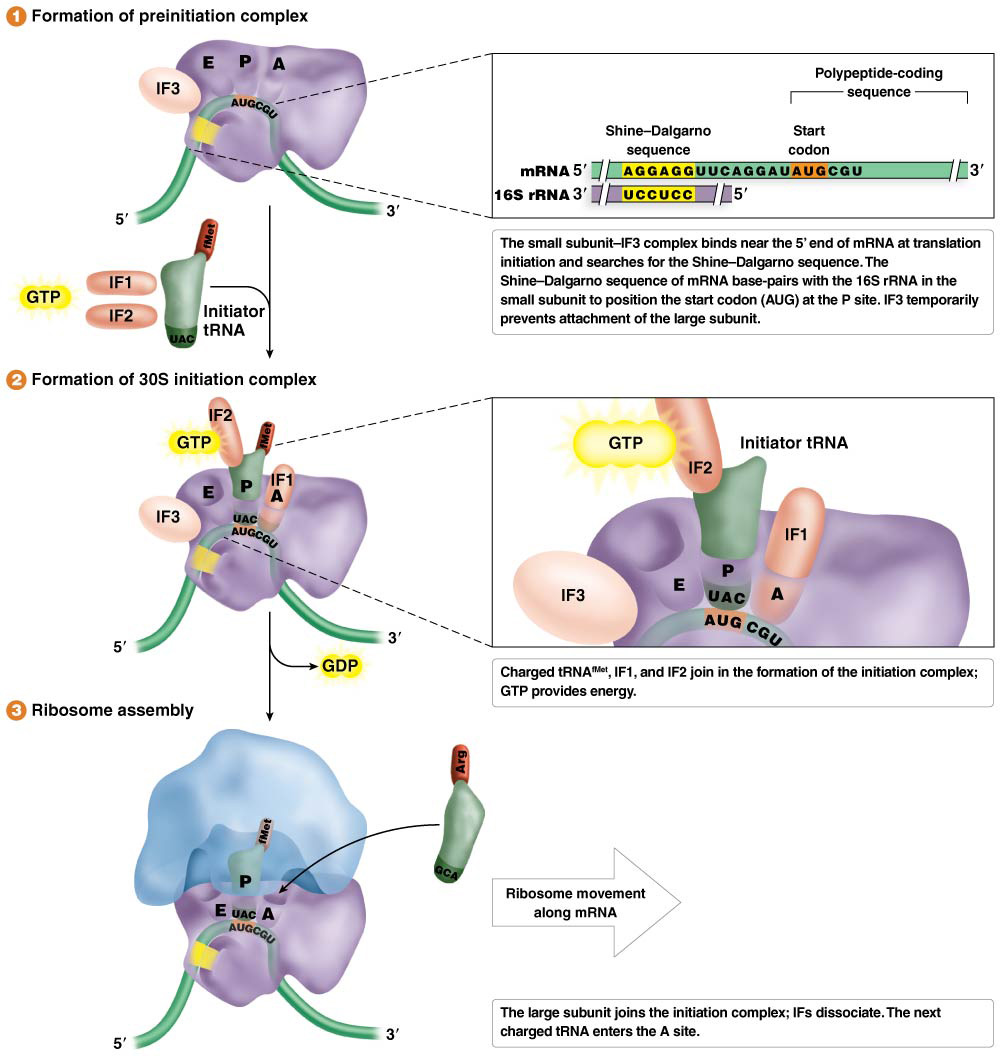 23
© 2015 Pearson Education, Inc.
The Final Step of Initiation
In the last stage of initiation, the 50S subunit joins the 30S subunit to form the intact ribosome

The union of the two subunits is driven by hydrolysis of GTP to GDP

The dissociation of IF1, IF2, and IF3 accompanies the joining of the subunits to create the 70S initiation complex
24
© 2015 Pearson Education, Inc.
Figure 9.6 Initiation of bacterial translation.
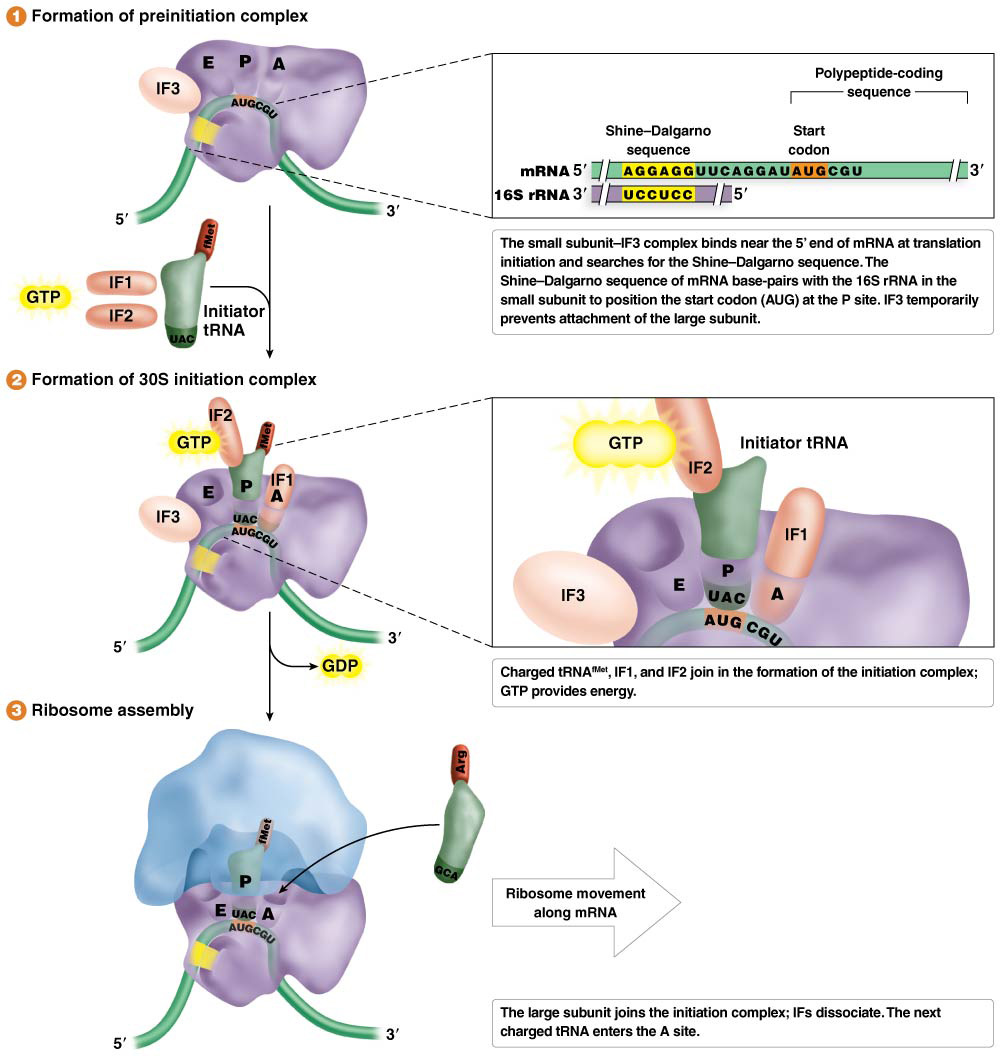 25
© 2015 Pearson Education, Inc.
Eukaryotic Translational Initiation
The eukaryotic 40S ribosomal subunit complexes with eukaryotic initiation factor (eIF) proteins

eIF1, eIF1A, and eIF3 bind the small subunit to form the preinitiation complex

The preinitiation complex then joins with the initiator tRNA and eIF5
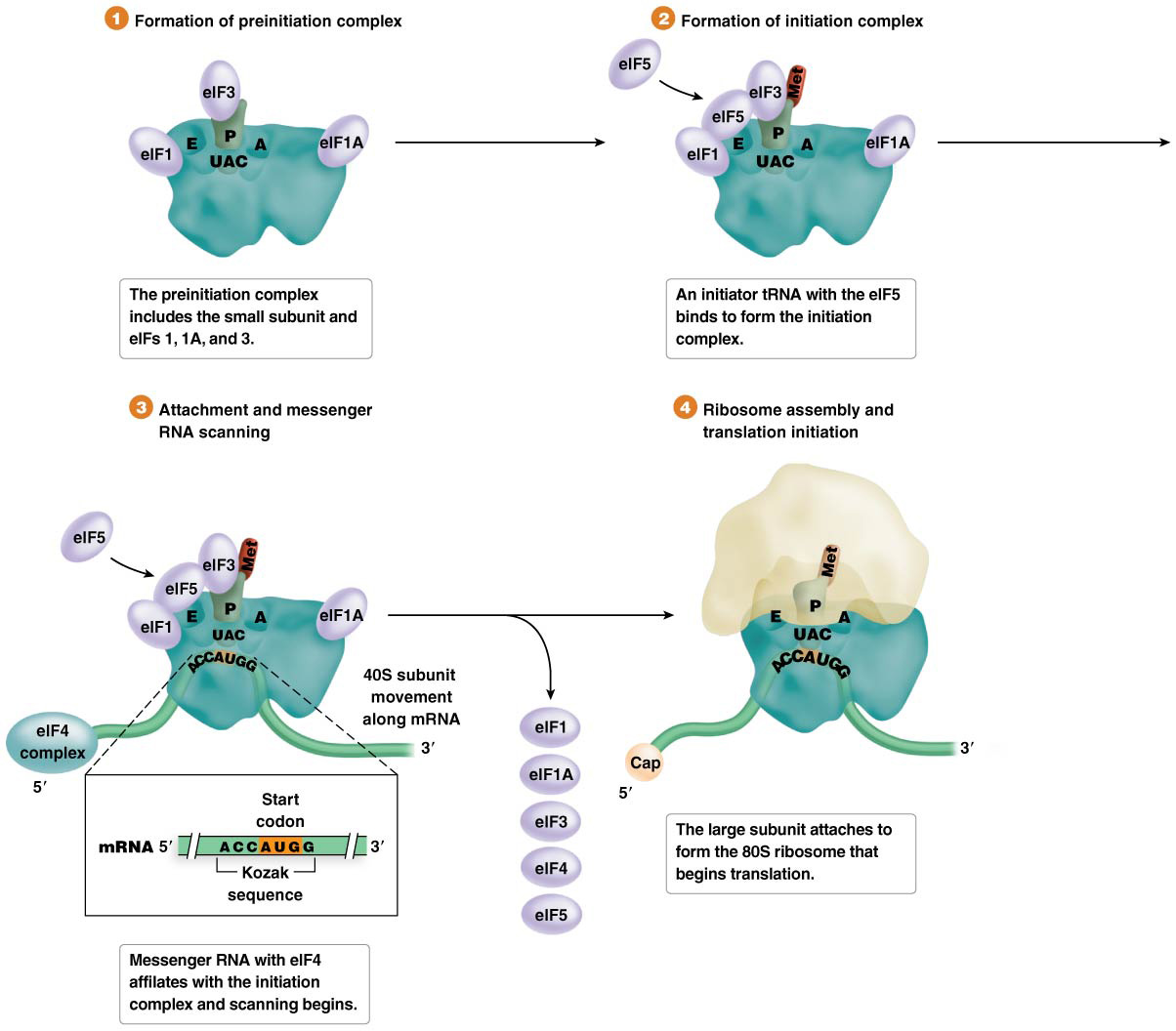 26
Later Steps of Eukaryotic Initiation
The mRNA joins the preinitiation complex to form the initiation complex

Once the initiation complex is formed, it uses scanning to move the small subunit along the 5 UTR in search of the start codon

Approximately 90% of eukaryotic mRNAs use the first AUG as the start codon
27
© 2015 Pearson Education, Inc.
The Final Steps of Eukaryotic Initiation
The correct start codon (AUG) can be located because it is embedded in a consensus sequence: 5-ACCAUGG-3 (the Kozak sequence)

Location of the start codon leads to recruitment of the 60S subunit to the complex, using energy from GTP hydrolysis, and the dissociation of the eIF proteins
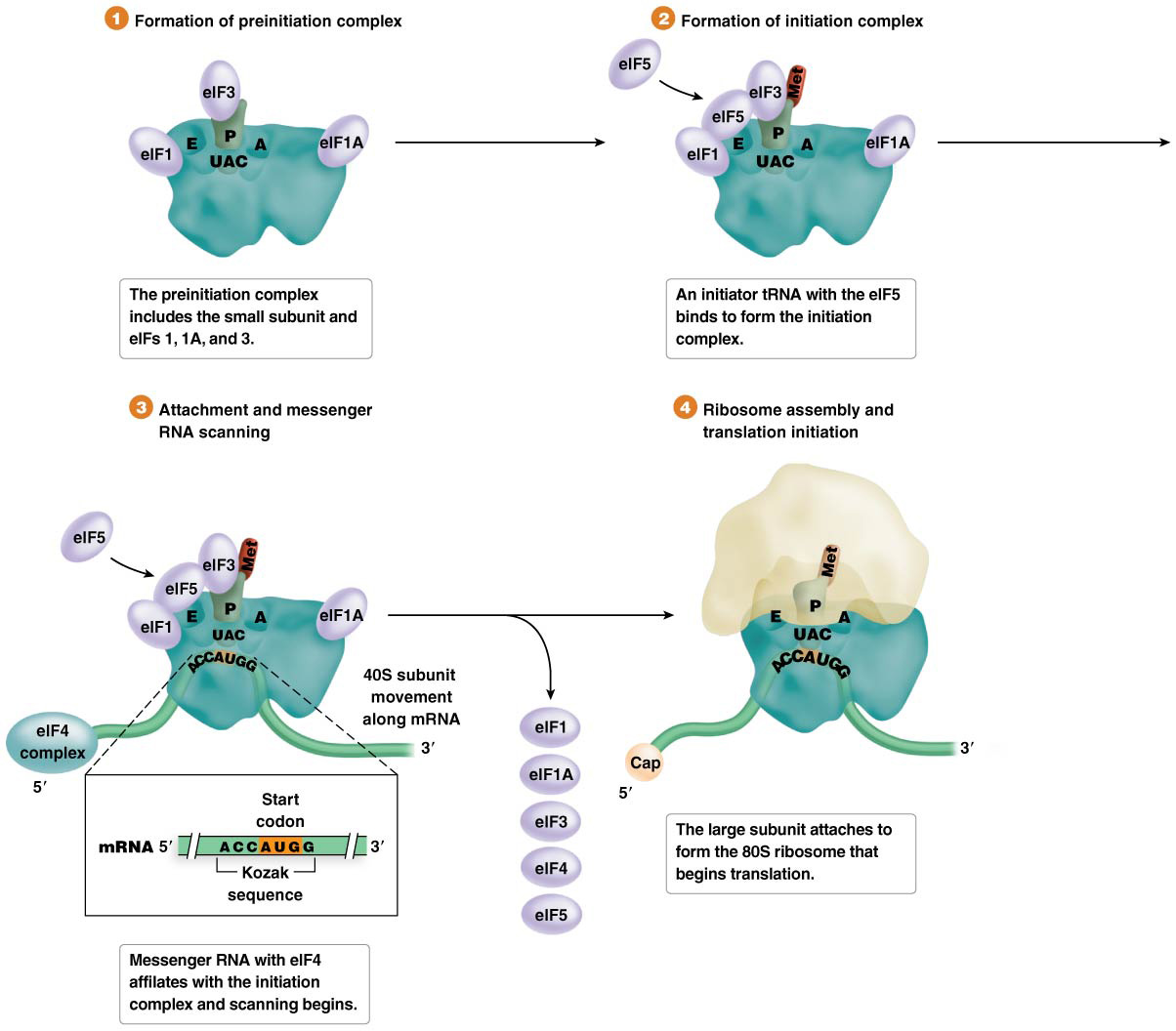 28
ELONGATION
© 2015 Pearson Education, Inc.
Polypeptide Elongation
Elongation begins with recruitment of elongation factor (EF) proteins that use energy of GTP hydrolysis to:

Recruit charged tRNAs to the A site

Form peptide bonds between sequential amino acids

Translocate the ribosome in the 3 direction along the mRNA
30
© 2015 Pearson Education, Inc.
Polypeptide Elongation in Bacteria
Several different EFs and other ribosomal proteins carry out elongation in a series of steps

Charged tRNAs affiliated with EF-Tu and GTP inspect the open A site; the tRNA with the correct anticodon sequence enters the A site

tRNA pairs with the mRNA codon and hydrolysis of GTP releases EF-Tu-GDP from tRNA

Peptidyl transferase catalyzes peptide bond formation between amino acids at the P and A sites, elongating the polypeptide and transferring it to the tRNA at the A site
31
© 2015 Pearson Education, Inc.
Figure 9.9 Bacterial Translation Elongation
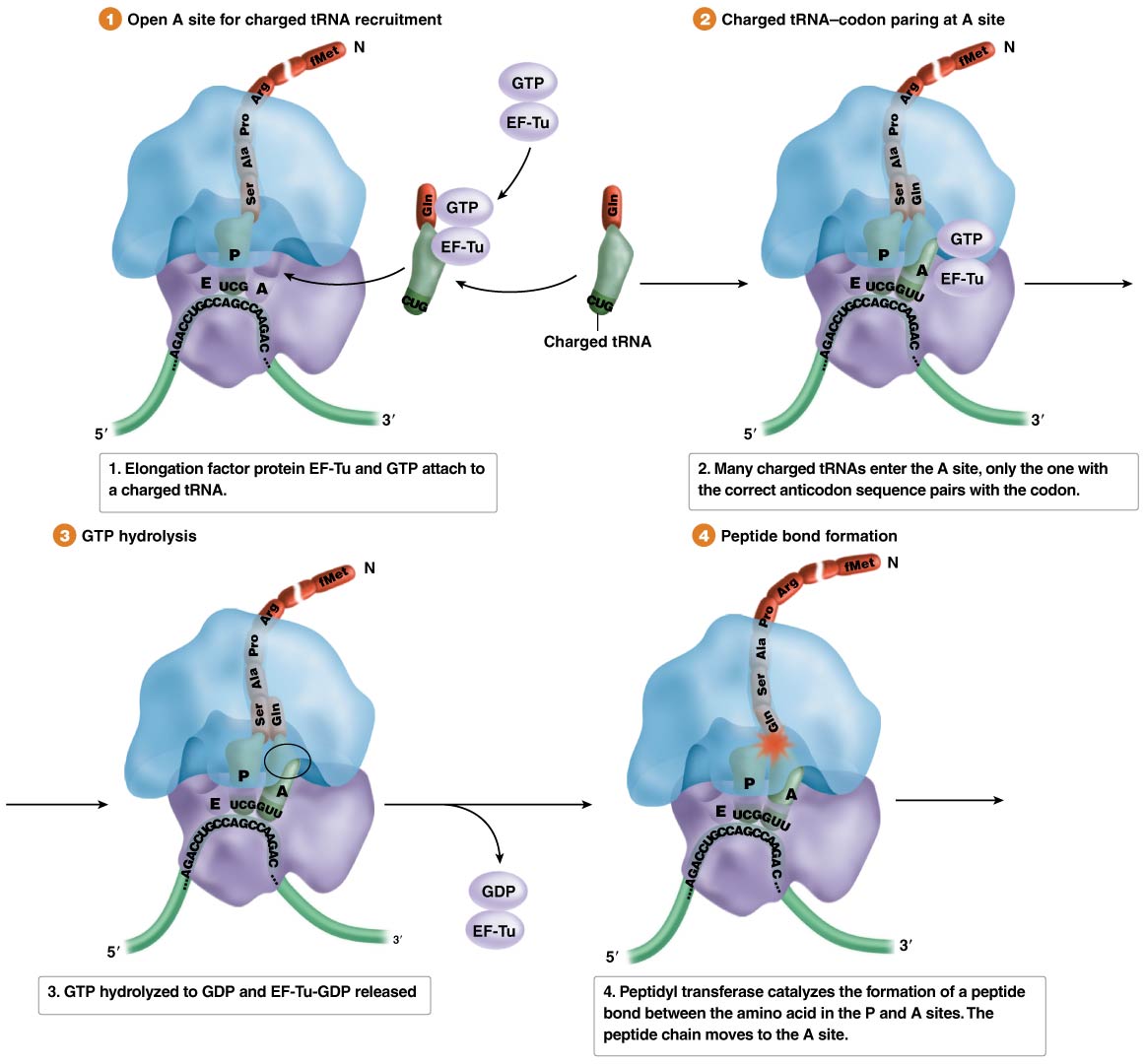 32
© 2015 Pearson Education, Inc.
Additional Steps of Elongation
The tRNA from the P site then exits through the E site

Using GTP hydrolysis, EF-G translocates the ribosome, moving it three nucleotides toward the 3 end of the mRNA

This moves the tRNA at the A site to the P site and opens the A site for the next charged tRNA carrying the correct anticodon
33
© 2015 Pearson Education, Inc.
Figure 9.9 Bacterial Translation Elongation
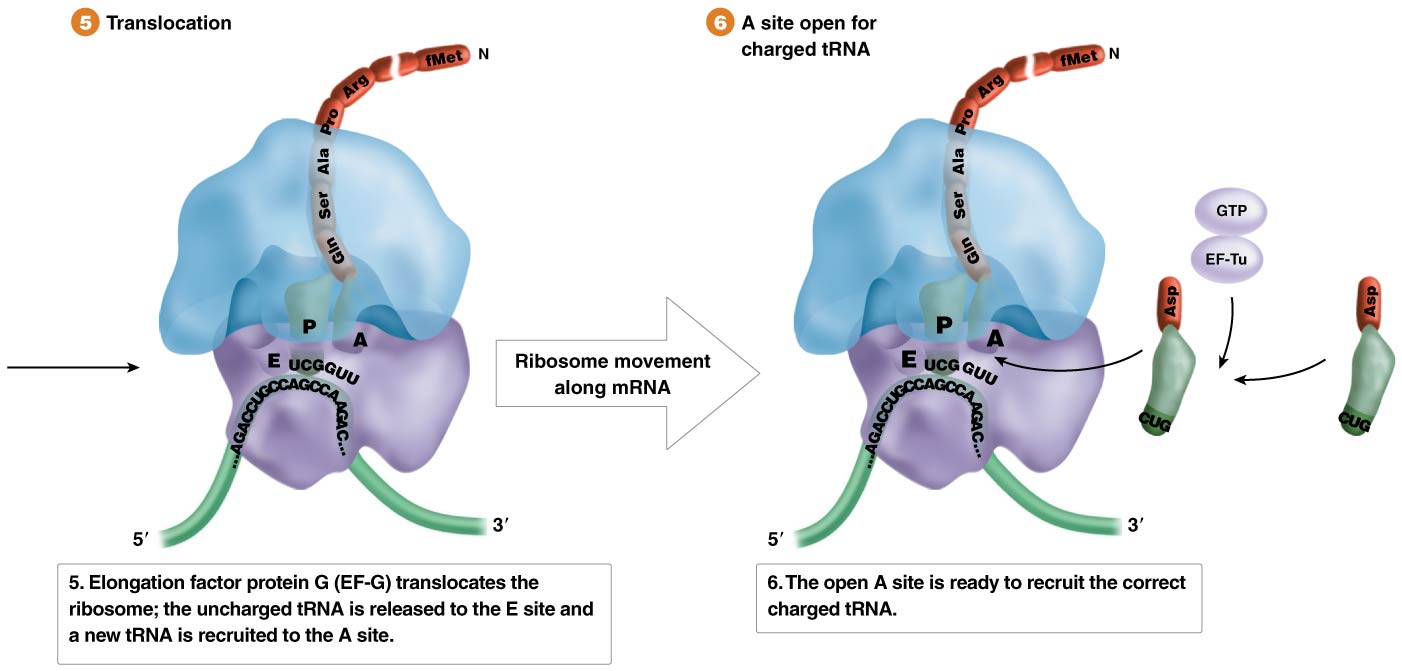 34
© 2015 Pearson Education, Inc.
Elongation of Eukaryotic and Archaeal Polypeptides
Distinct elongation factors carry out elongation in eukaryotes and archaea and the steps are similar to those of bacteria

Based on sequence, archaeal and eukaryotic EF homologs are more alike than archaeal and bacterial EFs

This sequence comparison reinforces the conclusion that eukaryotes and archaea are more closely related to one another than either is to bacteria
35
© 2015 Pearson Education, Inc.
TERMINATION
© 2015 Pearson Education, Inc.
Translation Termination
The elongation cycle continues until one of the three stop codons (UAA, UAG, UGA) enters the A site of the ribosome

All organisms use release factors (RF) to bind a stop codon in the A site

The polypeptide bound to the tRNA at the P site is then released while the RF is ejected and the ribosomal subunits separate
37
© 2015 Pearson Education, Inc.
Figure 9.10 Termination of translation by release factor (eRF) proteins.
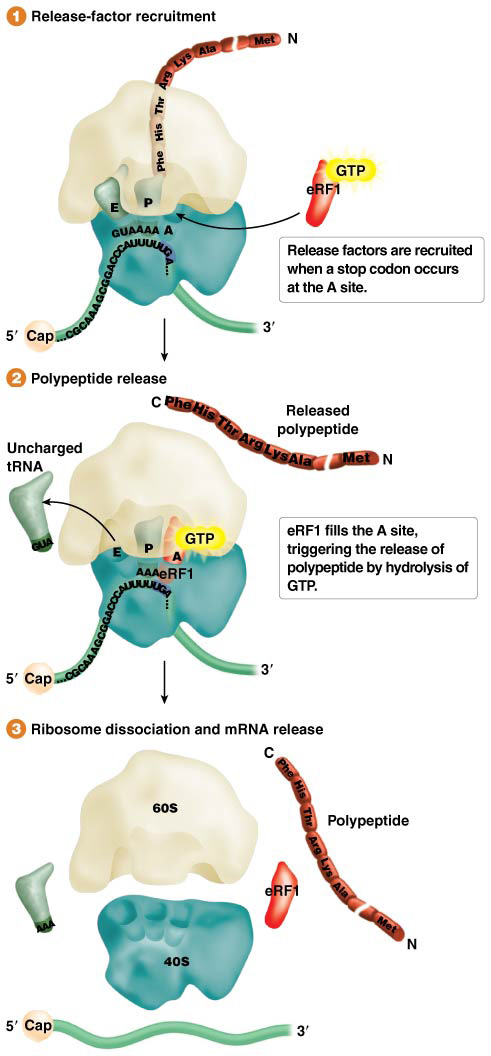 38
© 2015 Pearson Education, Inc.
Figure 9.10 Termination of translation by release factor (eRF) proteins.
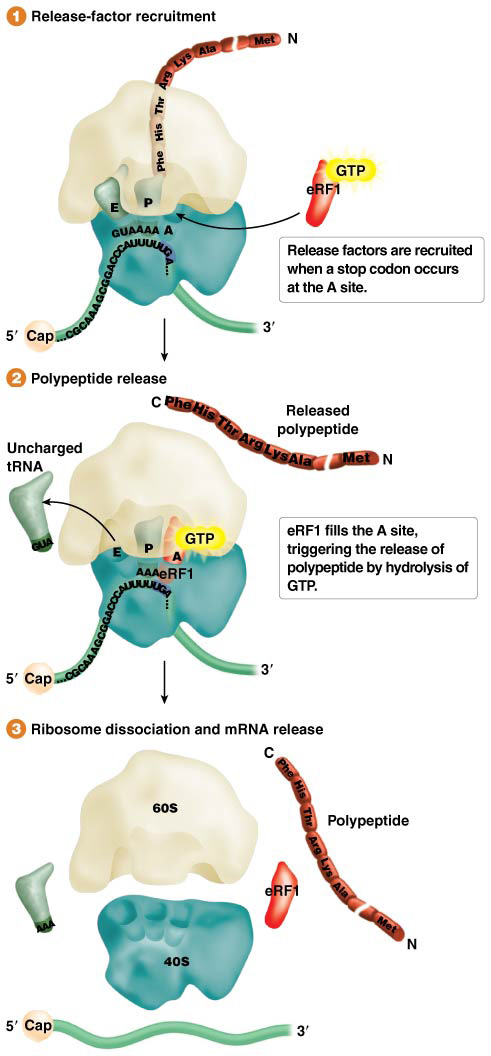 39
© 2015 Pearson Education, Inc.
Release Factors
In bacteria there are several release factors. The release factor RF1 recognizes UAG and UAA and RF2 recognizes UAA and UGA, while RF3 recycles RF1

Eukaryotic and archaeal termination is accomplished by a single release factor eRF1 in eukaryotes and aRF1 in archaea, each of which recognizes all three stop codons

Eukaryotes have a second release factor that recycles eRF1
40
© 2015 Pearson Education, Inc.
Translation and Transcription
Translation is an active and ongoing process that works highly efficiently

In bacteria, the coupling of transcription and translation allows ribosomes to begin translating mRNAs that have not yet been completed

In eukaryotes, mRNAs are produced in the nucleus

Eukaryotic mRNAs must be processed to form mature mRNAs and then exported to the cytoplasm for translation
41
Translation of Bacterial Polycistronic mRNA
Each polypeptide-producing gene in eukaryotes produces monocistronic mRNA, an RNA that directs synthesis of a single kind of polypeptide

Groups of bacterial and archaeal genes, called operons, often share a single promoter and produce polycistronic mRNAs that lead to synthesis of several different proteins

The genes of operons function in the same metabolic pathway and are regulated as a unit
42
© 2015 Pearson Education, Inc.
Polycistronic mRNA
Polycistronic mRNAs contain multiple polypeptide-producing segments, each with a translation-initiating region

In all but leaderless archaeal mRNAs, the translation-initiating region contains a Shine–Dalgarno site and start and stop codons

An intercistronic spacer sequence that is not translated separates the segments

When the spacer sequences are short (a few nucleotides long), intact ribosomes may proceed to the next start codon after finishing translation of the previous segment
43
© 2015 Pearson Education, Inc.
Figure 9.12 Polycistronic mRNA.
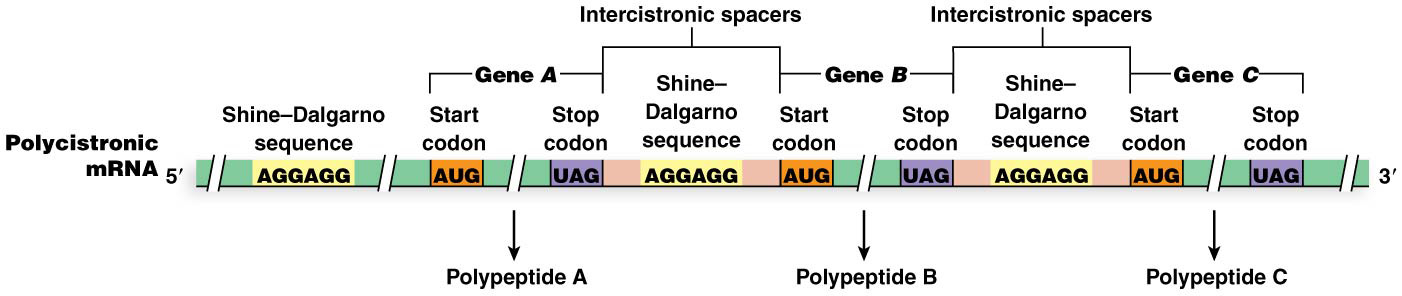 44
© 2015 Pearson Education, Inc.
9.4 The Genetic Code Translates Messenger RNA into Polypeptide
The term “genetic code” describes the correspondence between mRNA codon sequences and the amino acid sequences of the resulting polypeptides

Transfer RNAs (tRNAs) are adaptor molecules that interpret and then act on information carried in mRNA. They have anticodon sequences complementary to mRNA codons
45
© 2015 Pearson Education, Inc.
The Triplet Code
Groups of three consecutive nucleotides (codons) in an mRNA each correspond to one amino acid

The genetic code contains 64 different codons; with only 20 common amino acids, this leads to redundancy—some amino acids are specified by more than one codon
46
© 2015 Pearson Education, Inc.
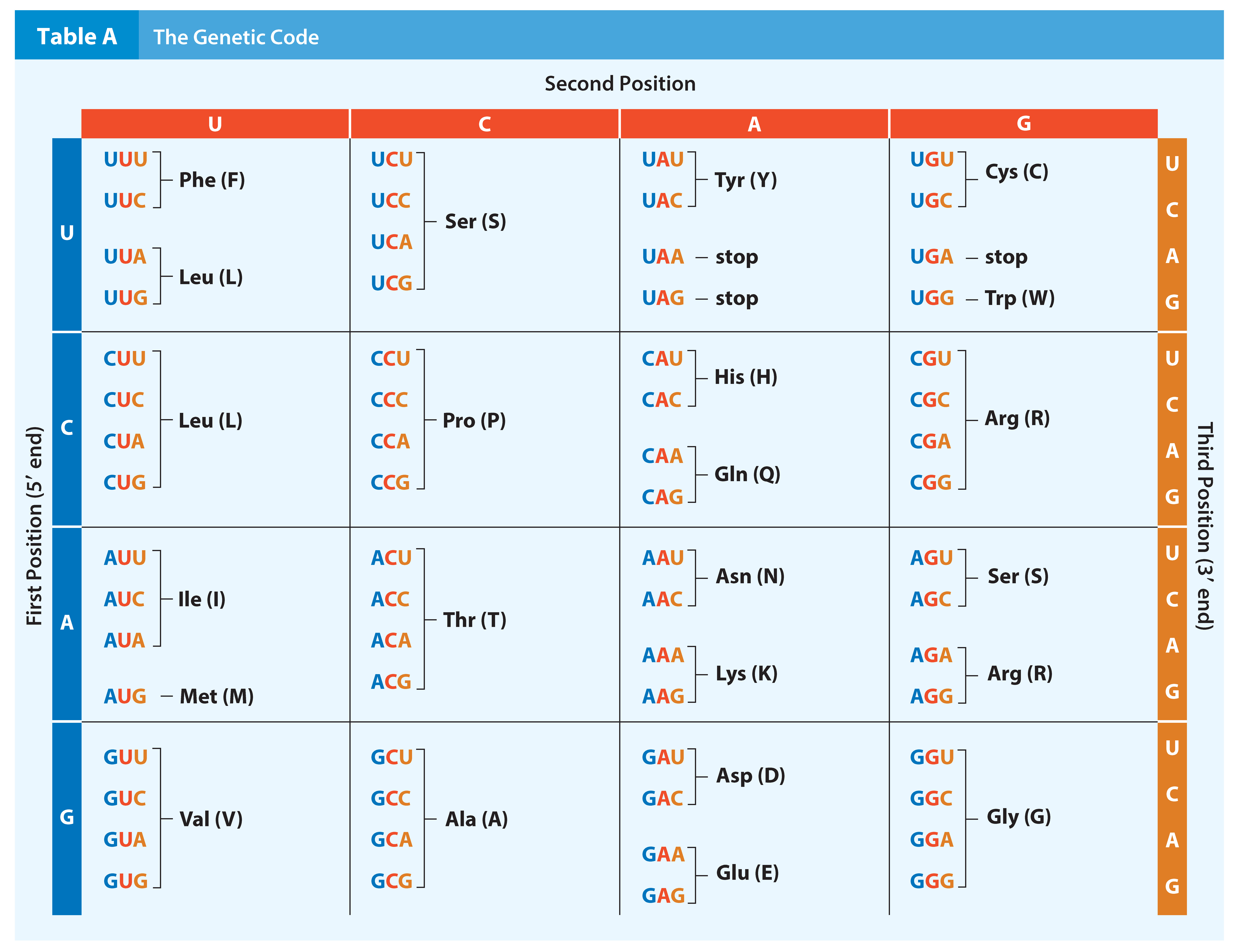 47
© 2015 Pearson Education, Inc.
The Genetic Code Displays Third-Base Wobble
The triplet genetic code, with 64 combinations, provides enough variety to code 20 amino acids

61 codons specify amino acids, and 3 are stop codons

All amino acids except methionine (Met) and tryptophan (Trp) are specified by at least two codons, called synonymous codons
48
© 2015 Pearson Education, Inc.
Figure 9.13 The genetic code.
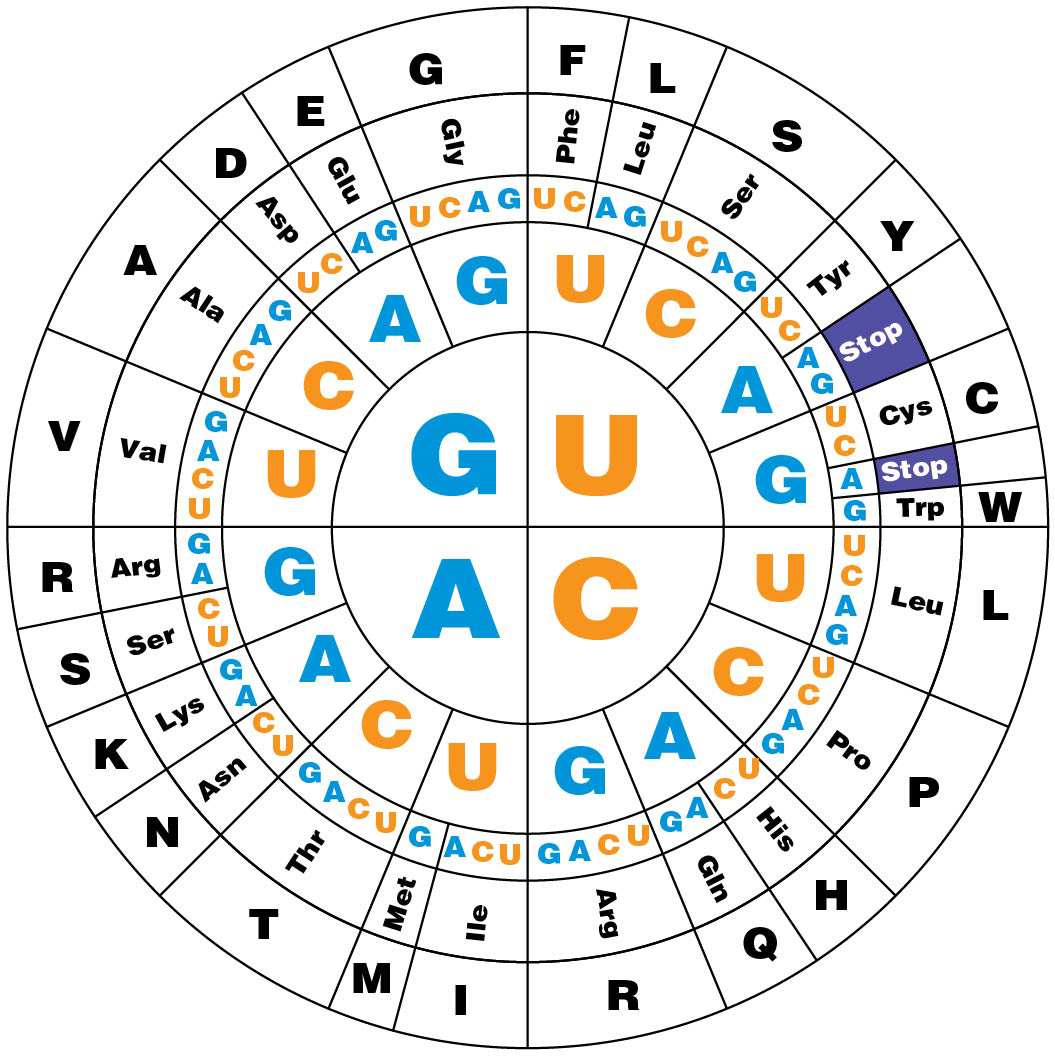 49
© 2015 Pearson Education, Inc.
Third-Base Wobble
tRNA molecules with different anticodons for the same amino acids are called isoaccepting tRNAs

Though there are 61 different codons that specify amino acids, most genomes have 30 to 50 different tRNA genes

A relaxation of the strict complementary base-pairing rules at the third base of the codon is called third-base wobble
50
© 2015 Pearson Education, Inc.
Figure 9.14 Codon–anticodon pairing.
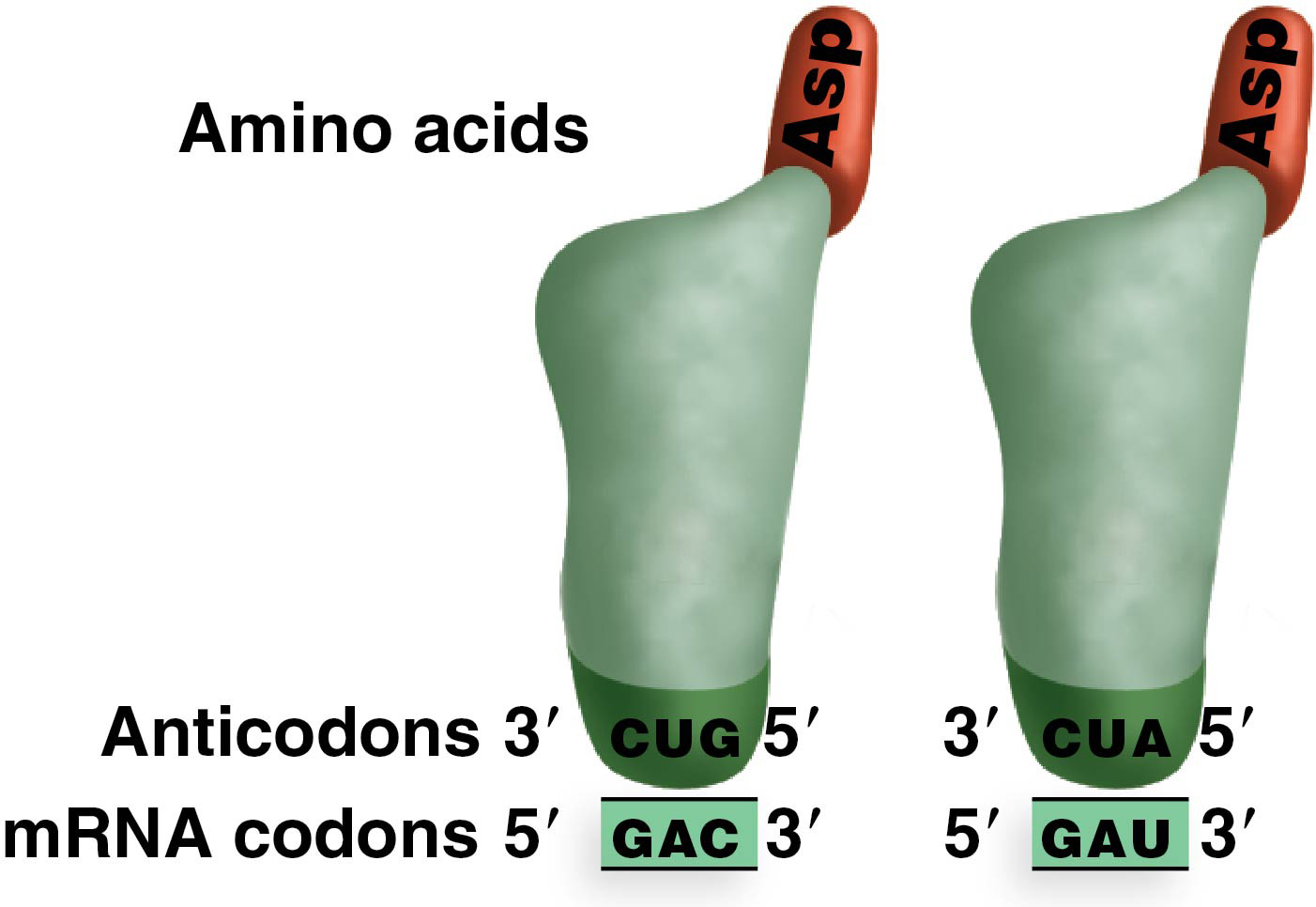 51
© 2015 Pearson Education, Inc.
How Third-Base Wobble Works
Most synonymous codons can be grouped into pairs that differ only in the third base; the pairs either both carry a purine (A or G) or both carry a pyrimidine (C or U)

Third-base wobble occurs through flexible pairing at the 3-most nucleotide of the codon and the 5-most nucleotide of the anticodon

However, a pyrimidine must still base-pair with a purine
52
© 2015 Pearson Education, Inc.
Table 9.6 Third-Base Wobble Pairing between Codon and Anticodon Nucleotides
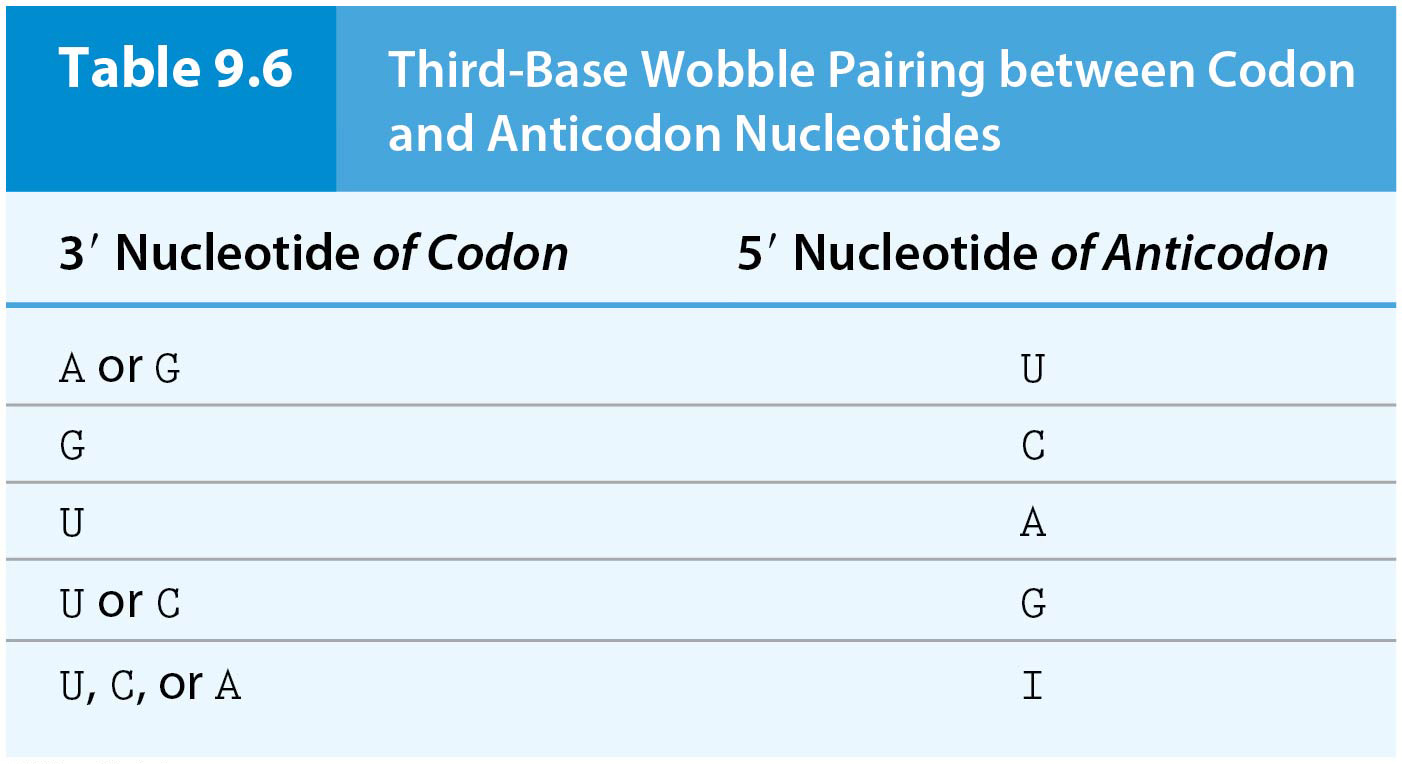 A modified nucleotide inosine (I)
53
© 2015 Pearson Education, Inc.
Figure 9.15 Effect of wobble
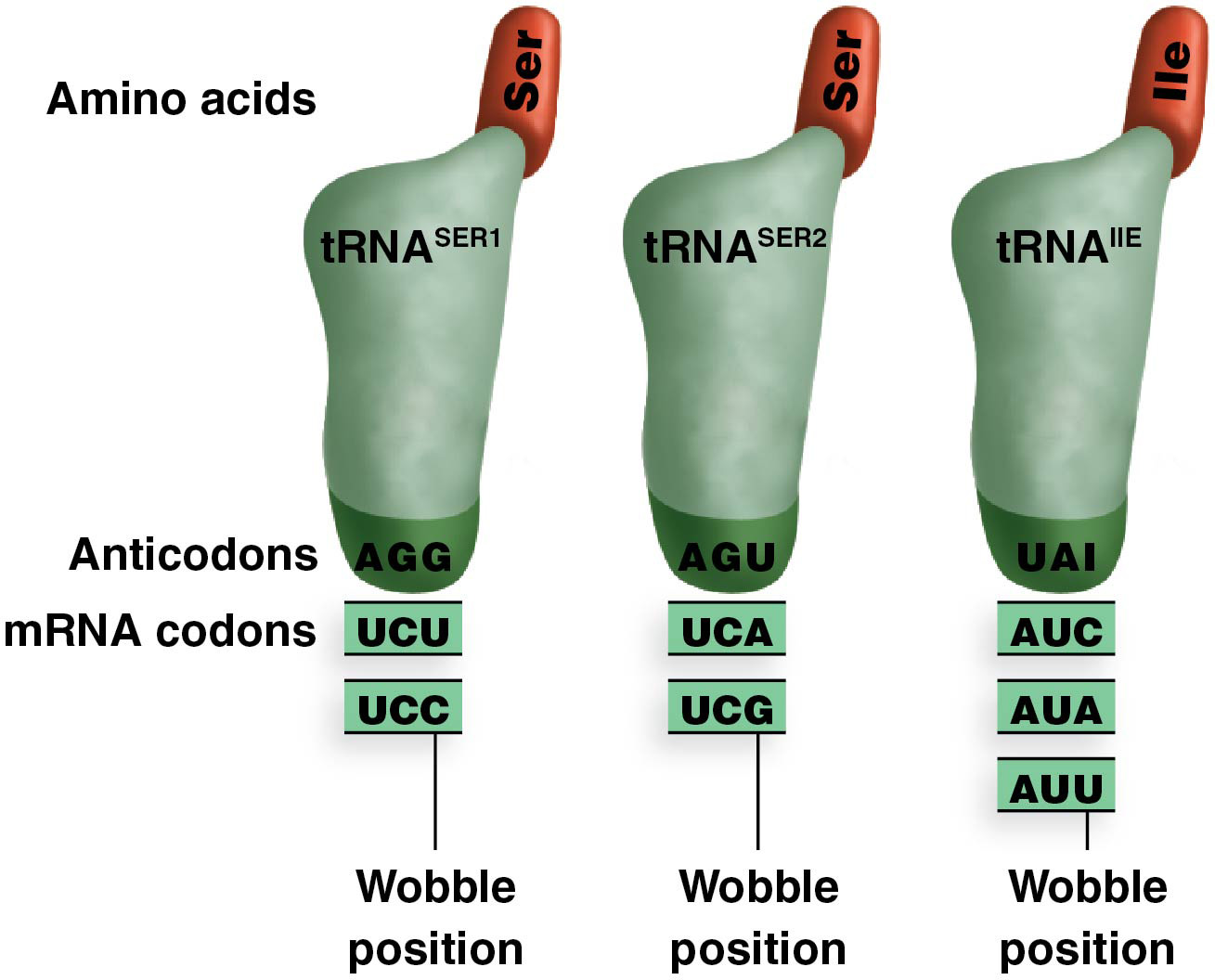 54
© 2015 Pearson Education, Inc.
Charging tRNA Molecules
tRNA molecules are transcribed from tRNA genes

Correct charging of each tRNA molecule is crucial for the integrity of the genetic code

Enzymes called aminoacyl-tRNA synthetases or tRNA synthetases catalyze the addition of the correct amino acid to tRNAs

Recognition of the isoaccepting tRNAs by the enzyme is complex with no single set of rules
55
© 2015 Pearson Education, Inc.
tRNA Synthetase
tRNA synthetase is a large molecule that contacts several points on the tRNA in the recognition process

The acceptor stem of the correct tRNA fits into the active site of the enzyme

The active site contains the amino acid to be added to the tRNA; ATP provides the energy for amino acid attachment
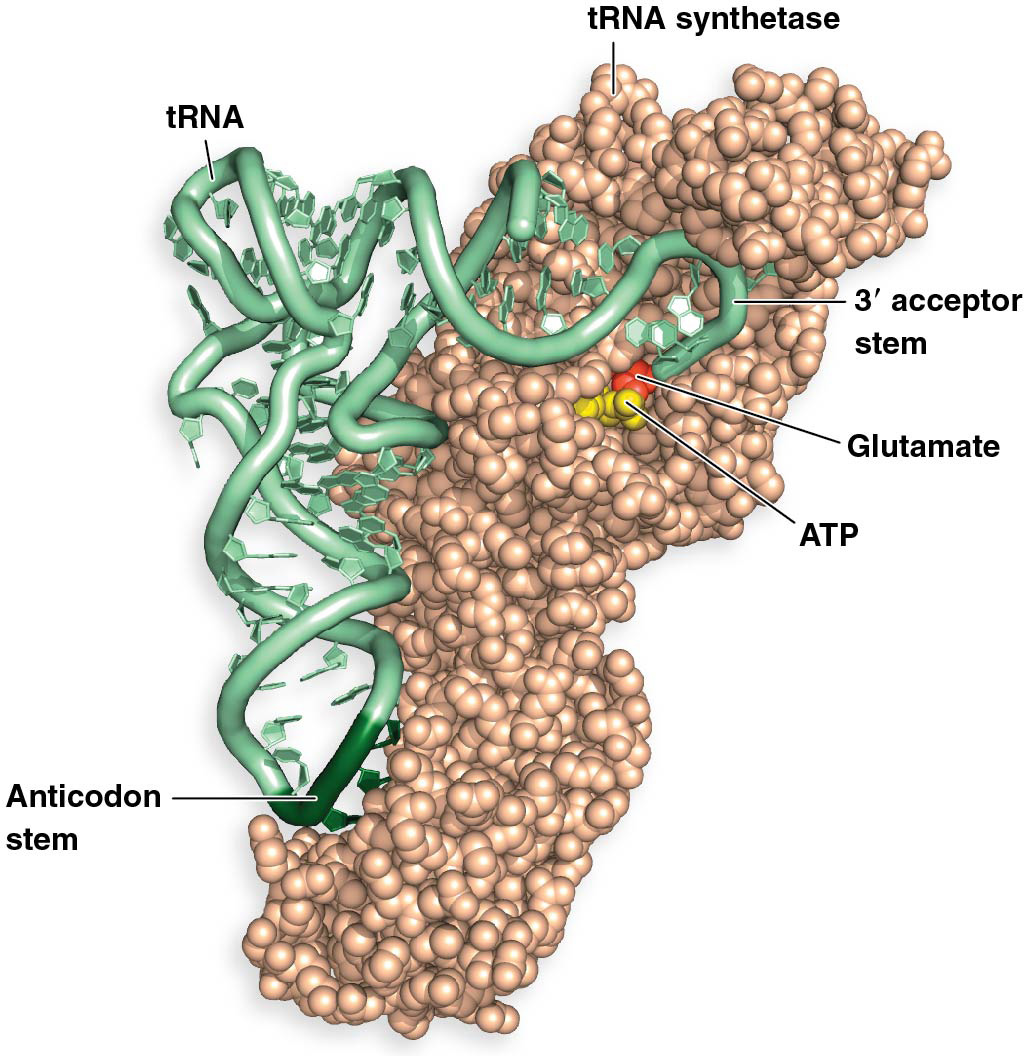 56
© 2015 Pearson Education, Inc.
No Overlap in the Genetic Code
If the genetic code were nonoverlapping, each mRNA nucleotide would be part of a single codon

If the code were overlapping, each nucleotide could be part of multiple codons

In 1957, Sidney Brenner determined that an overlapping code was not possible because it restricted evolutionary flexibility and was unsupported by biochemical observations
57
© 2015 Pearson Education, Inc.
Figure 9.17 Proof that the genetic code is nonoverlapping.
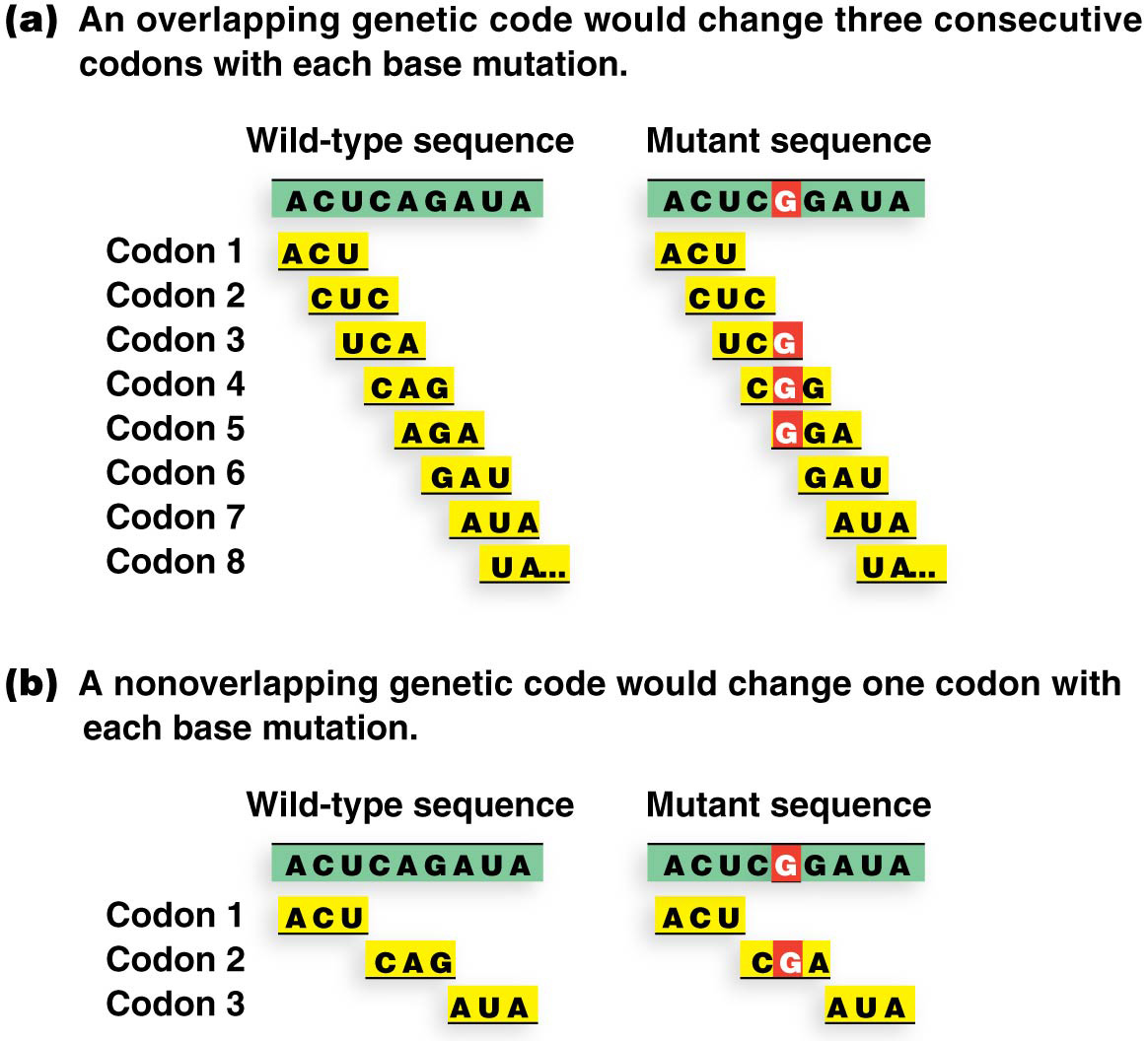 58
© 2015 Pearson Education, Inc.
A Triplet Genetic Code
Proof of a triplet genetic code came in 1961 when researchers (Crick, Barnett, Brenner, and Watts-Tobin) created mutations by insertion or deletion of single base pairs in the rII gene in T4 bacteriophage

This leads to a change in the reading frame of the mRNA

Reading frame refers to the specific codon sequence as determined by the start codon
59
© 2015 Pearson Education, Inc.
Frameshift Mutations
Mutations that alter the reading frame are called frameshift mutations and garble the sense of the translated message:
Wild type: YOU/MAY/NOW/SIP/THE/TEA
Mutant addition: YOU/MAC/YNO/WSI/PTH/ETE/A
Mutant deletion: YOU/MAY/NOS/IPT/HET/EA

All the codons after the addition or deletion will specify the wrong amino acids
60
© 2015 Pearson Education, Inc.
Reversion of Frameshift Mutations
Frameshift mutations may be restored if a second mutation in a different location in the gene restores part of the reading frame (reversion mutation)
Mutant addition: YOU/MAC/YNO/WSI/PTH/ETE/A
Reversion mutant deletion: YOU/MAC/YNO/SIP/THE/TEA

The frameshift is now confined to just a small area between the original mutation and the reversion mutation—the rest of the protein (sentence) is normal
61
© 2015 Pearson Education, Inc.
Deciphering the Genetic Code
The genetic code was deciphered between 1961 and 1965

It was a milestone in establishing the central dogma of biology: DNA  RNA  protein
62
© 2015 Pearson Education, Inc.
First Steps in Deciphering the Genetic Code
Nirenberg and Matthaei performed an experiment in 1961 that laid the groundwork for later work

Strings of repeating nucleotides were translated in vitro and the resulting polypeptide identified

For example, an artificial mRNA containing only uracils, poly(U), resulted in polypeptides containing only phenylalanine, so the codon UUU corresponds to the amino acid Phe
63
© 2015 Pearson Education, Inc.
The (Almost) Universal Genetic Code
In all organisms from bacteria to humans, the processes of transcription and translation are similar

Because the genetic code is universal, bacteria can be used to produce important proteins from plants and animals

However, there are a few exceptions to the universality of the genetic code, found principally in mitochondria, though there are two exceptions in living organisms
64
© 2015 Pearson Education, Inc.
Table 9.9 Genomes Using Modifications of the Universal Genetic Code
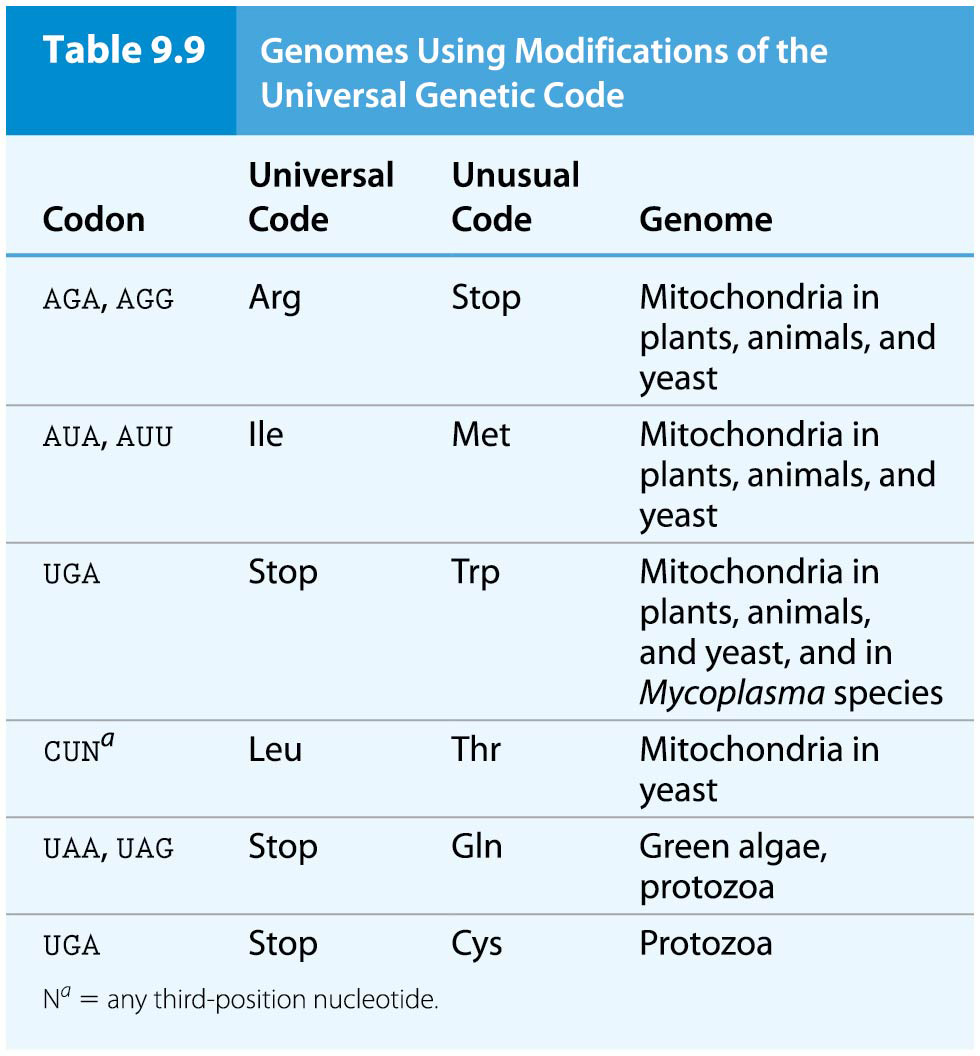 65
© 2015 Pearson Education, Inc.
9.6 Translation Is Followed by Polypeptide Folding, Processing, and Protein Sorting
The production of functional proteins from polypeptides is not complete until polypeptides are chemically modified and transported to their final destinations, inside or outside the cell
66
© 2015 Pearson Education, Inc.
Two Categories of Events
Two categories of posttranslational events modify and transport polypeptides

Posttranslational polypeptide processing modifies polypeptides into functional proteins by removal or chemical alteration of amino acids

Signal sequences direct proteins to their cellular destinations
67
© 2015 Pearson Education, Inc.
Posttranslational Processing
The removal of one or more amino acids from a polypeptide is a common form of posttranslational polypeptide processing

For example, fMet is not found in functional bacterial proteins, nor is methionine always the first amino acid in eukaryotic proteins 

The absence of these from the N-terminus of proteins is due to their removal after translation
68
© 2015 Pearson Education, Inc.
Figure 9.20a Examples of posttranslational processing.
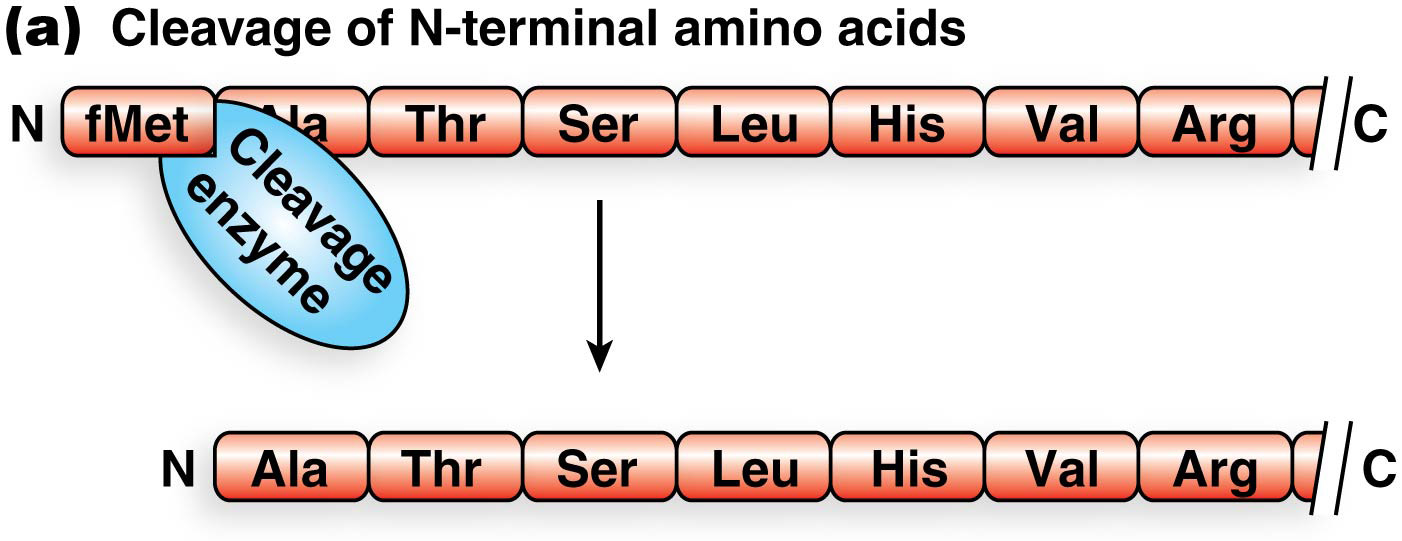 69
© 2015 Pearson Education, Inc.
Modification of Amino Acids
One of the most common amino acid modifications is phosphorylation, carried out by kinases

This modification can activate or inactivate a protein

Other enzymes may add methyl, hydroxyl, or acetyl groups to amino acids
70
© 2015 Pearson Education, Inc.
Figure 9.20b Examples of posttranslational processing.
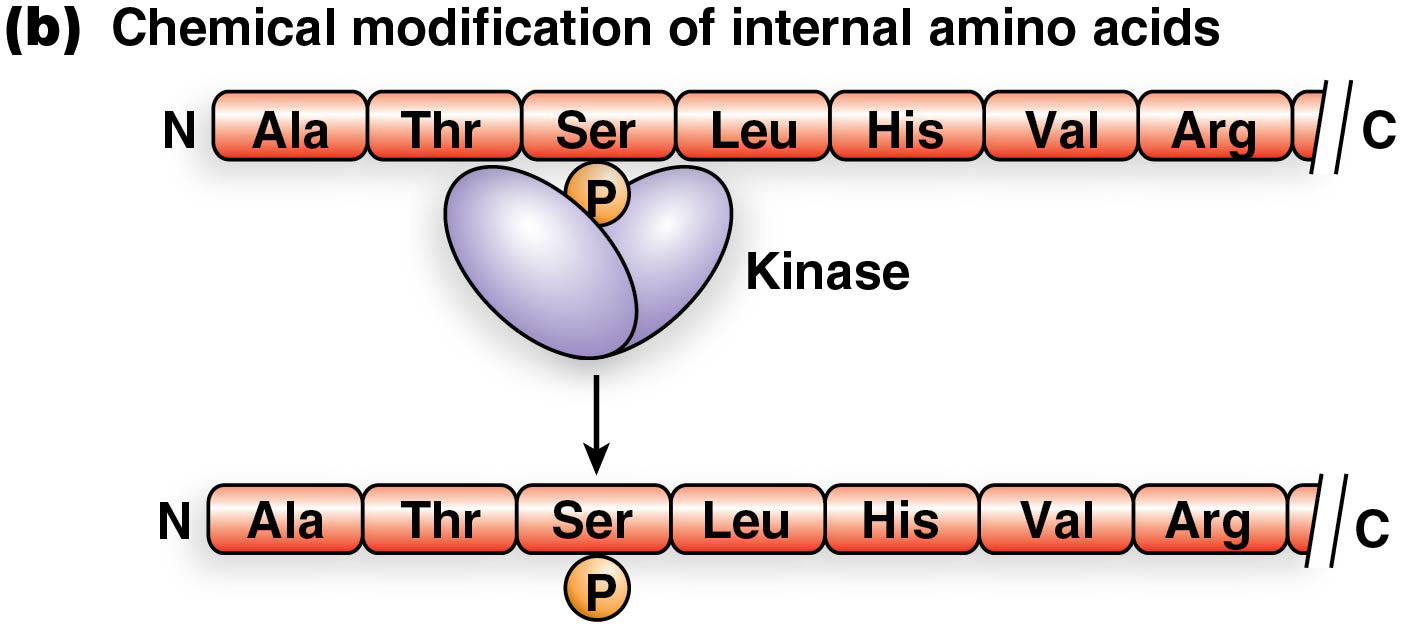 71
© 2015 Pearson Education, Inc.
Cleavage of Polypeptides
Polypeptides may be cleaved into multiple segments that have separate functions or that aggregate to form a functional protein

The hormone insulin is first produced as preproinsulin, from which the pre–amino acid segment at the N-terminus is cleaved to produce proinsulin

Proinsulin forms disulfide bonds and is cleaved again to produce insulin, a functional protein consisting of the A-chain and B-chain segments
72
© 2015 Pearson Education, Inc.
Figure 9.20c Examples of posttranslational processing.
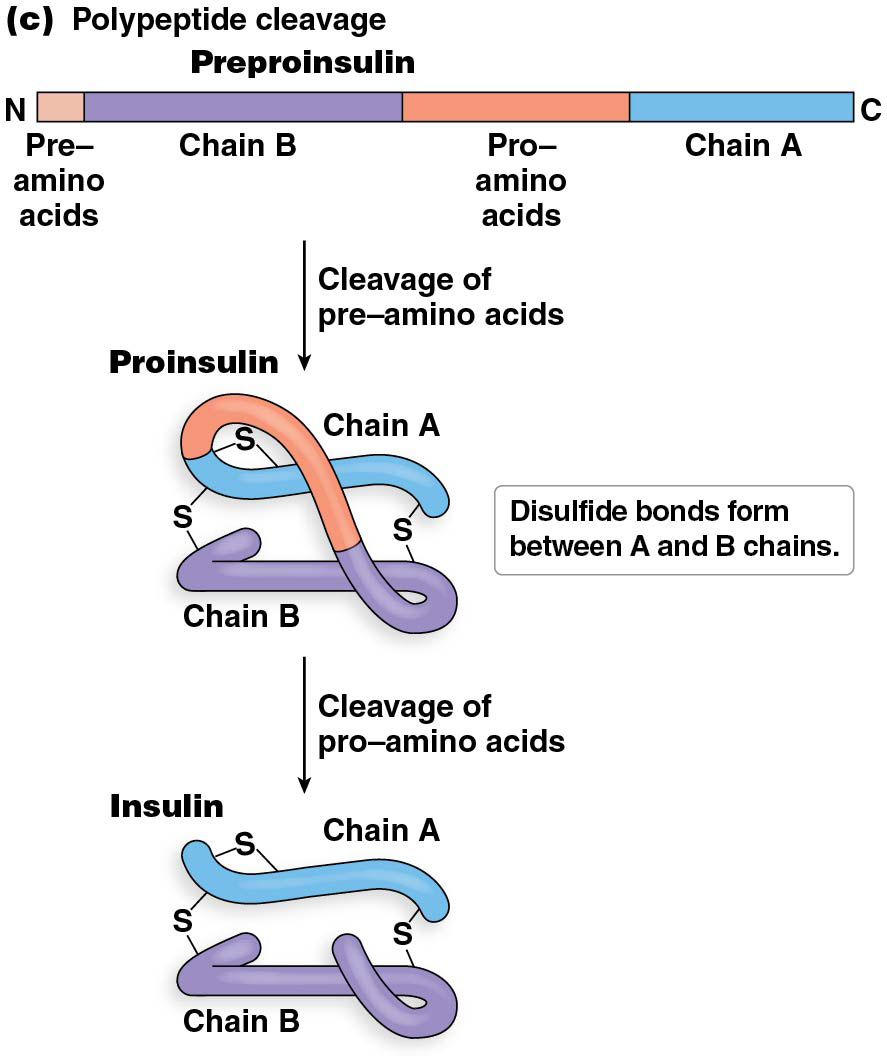 73
© 2015 Pearson Education, Inc.
Protein Sorting
The signal hypothesis suggests a mechanism by which proteins are transported to their correct locations

It proposes that the first 15 to 20 amino acids of many polypeptides contain an “address label” that directs proteins to their correct locations

Blobel suggested that the signal sequence directs proteins to the endoplasmic reticulum (ER), where they are sorted for their specific destinations
74
© 2015 Pearson Education, Inc.
Role of ER in Protein Sorting
Polypeptides destined for secretion are produced at the rough ER (endoplasmic reticulum )

These polypeptides are translated into the cisternal space of the rough ER

Once inside, polypeptides are processed and packaged for transport to the Golgi apparatus

In the Golgi apparatus, proteins are further processed and then packed into vesicles for transport to their intercellular destination
75
© 2015 Pearson Education, Inc.
Figure 9.21 Proteins enter the endoplasmic reticulum (ER).
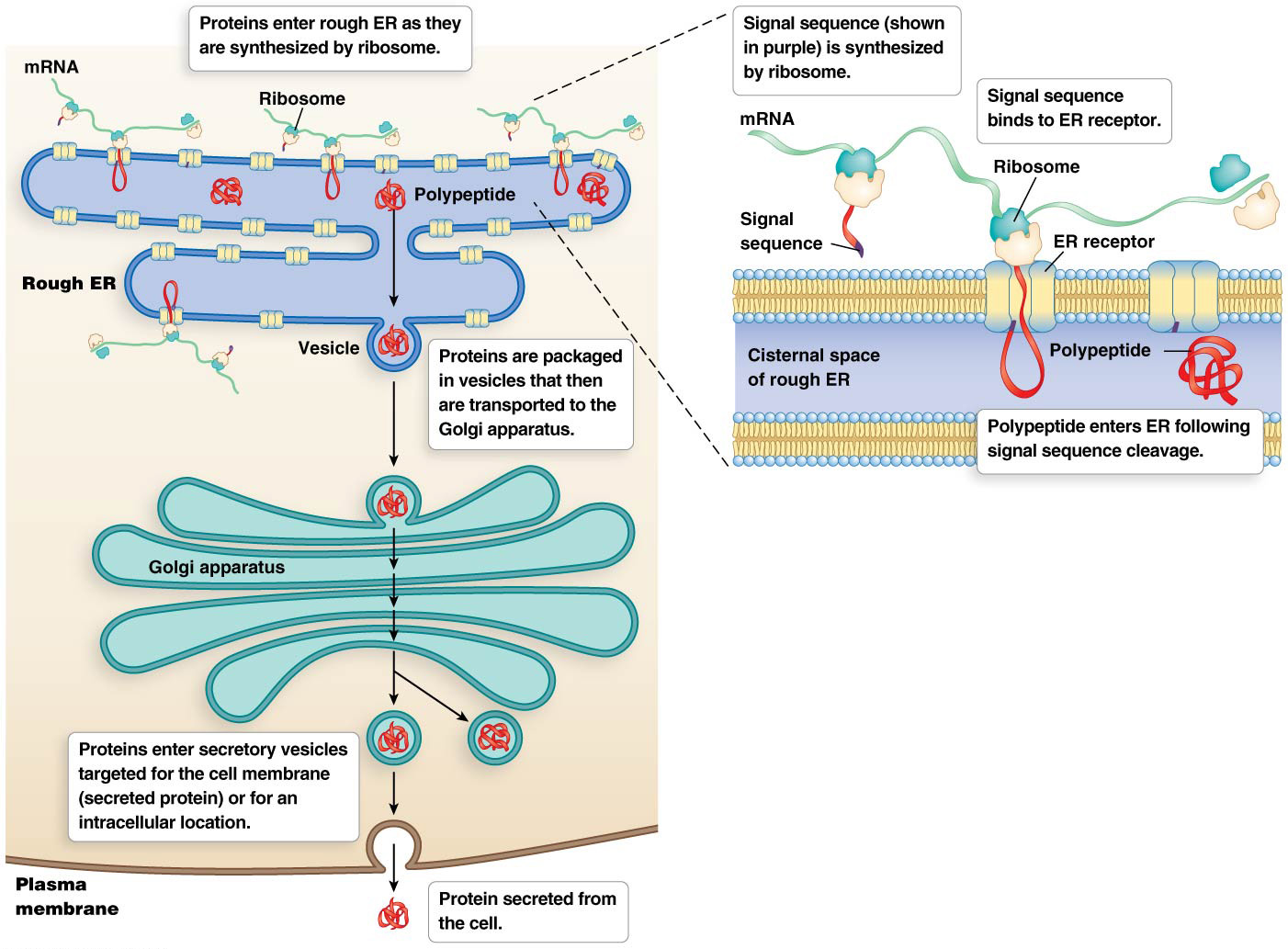 76
© 2015 Pearson Education, Inc.